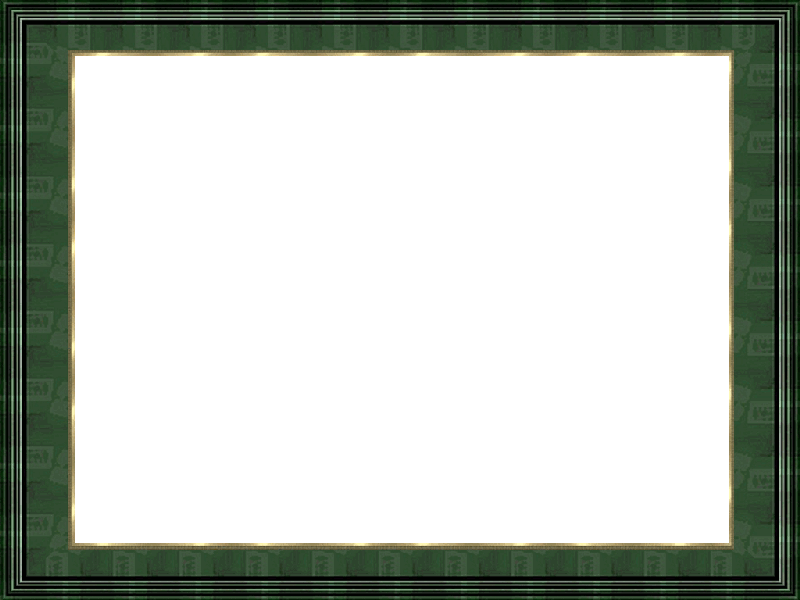 VI. Setkání stomiků na hranici
Ostrava -
19.6.2010
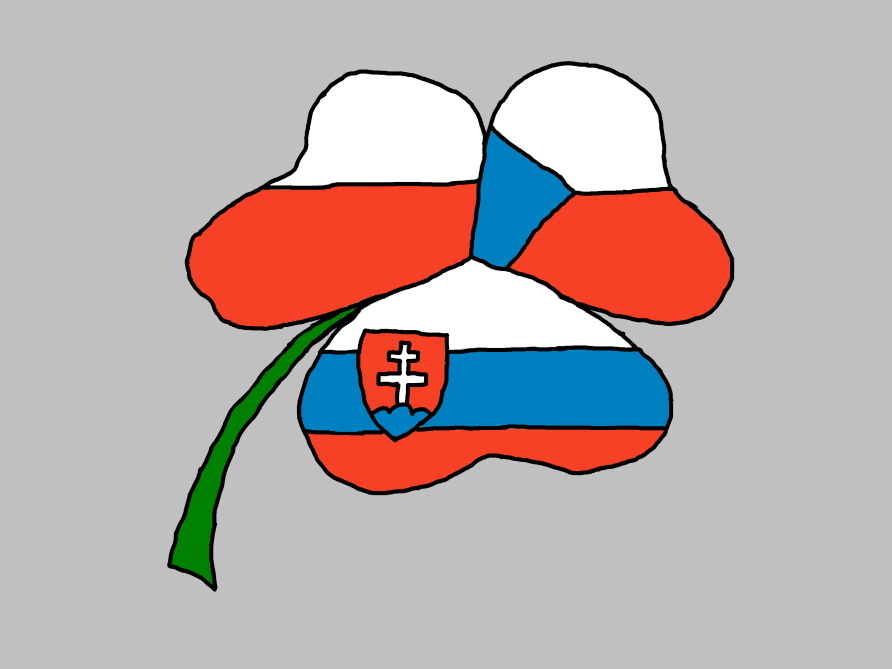 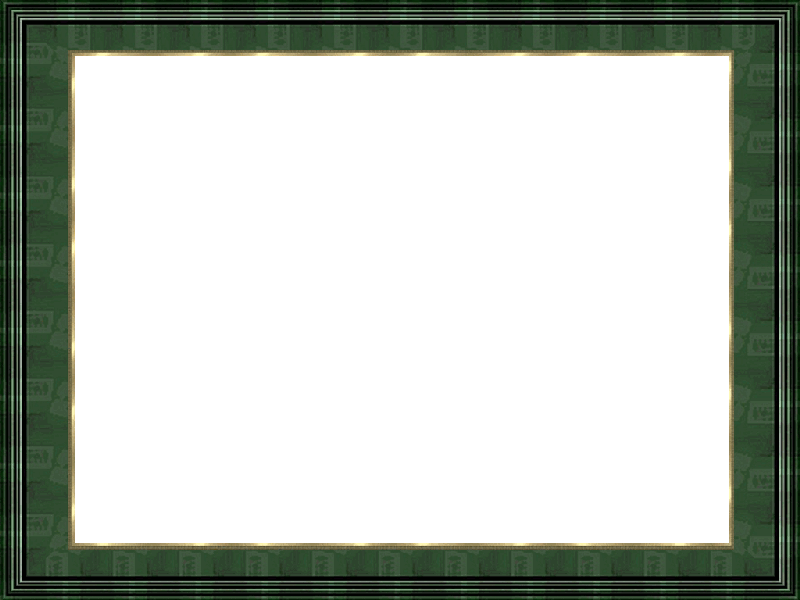 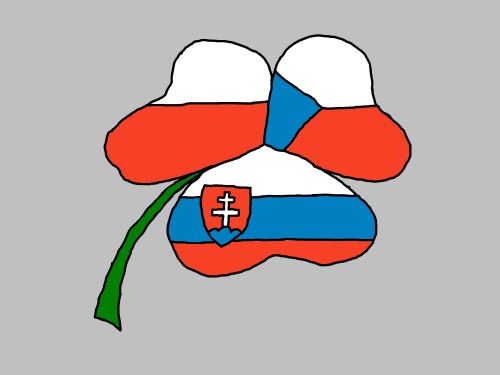 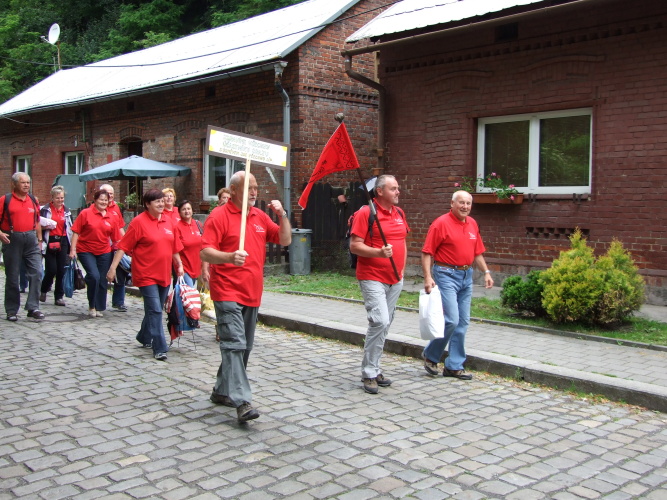 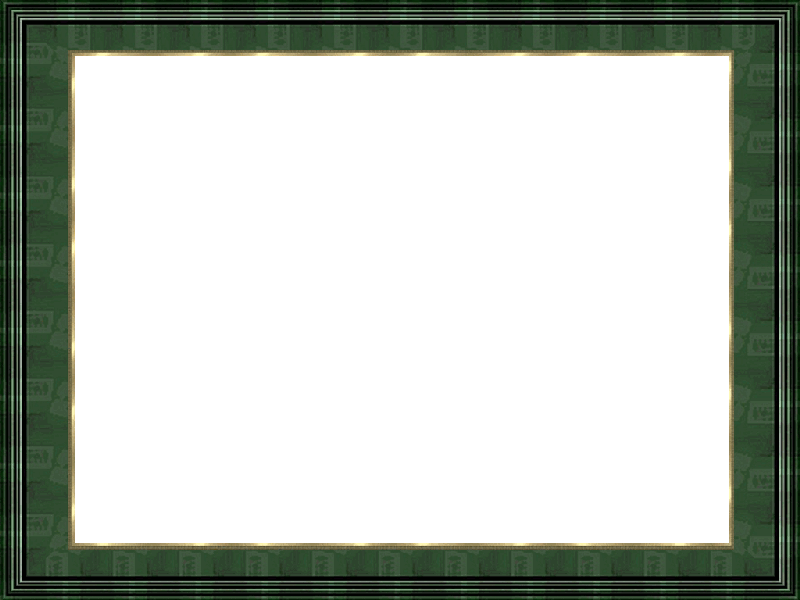 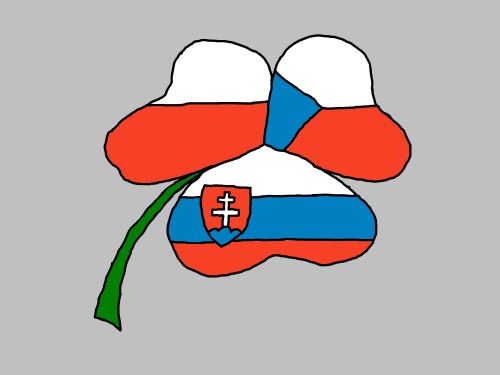 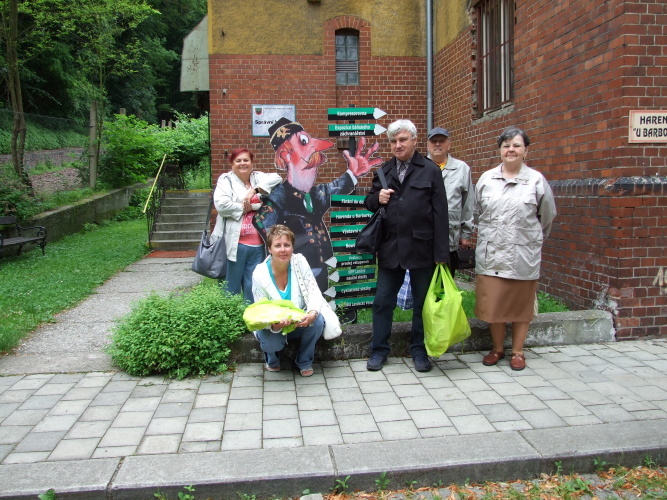 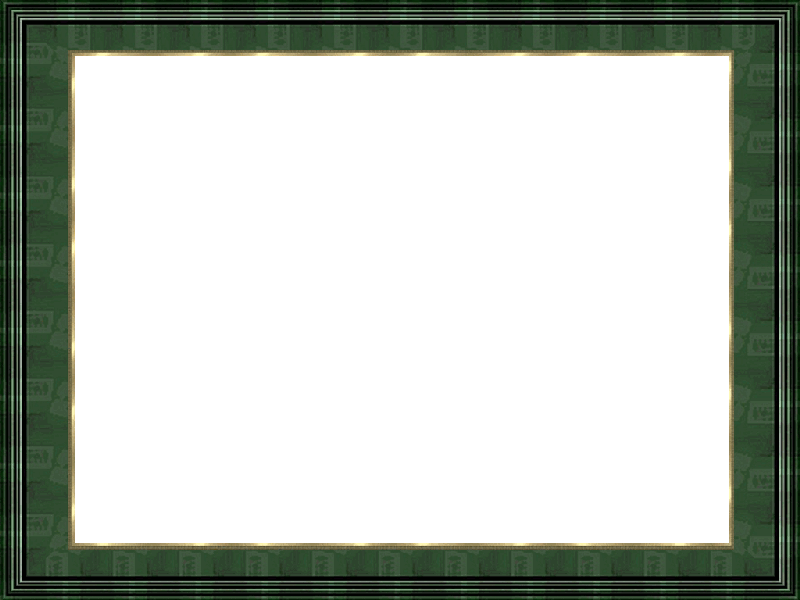 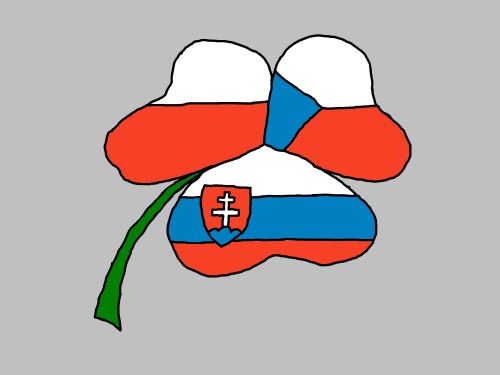 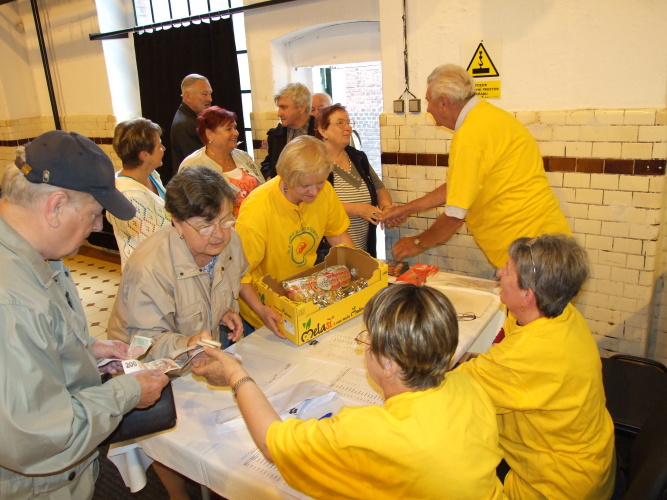 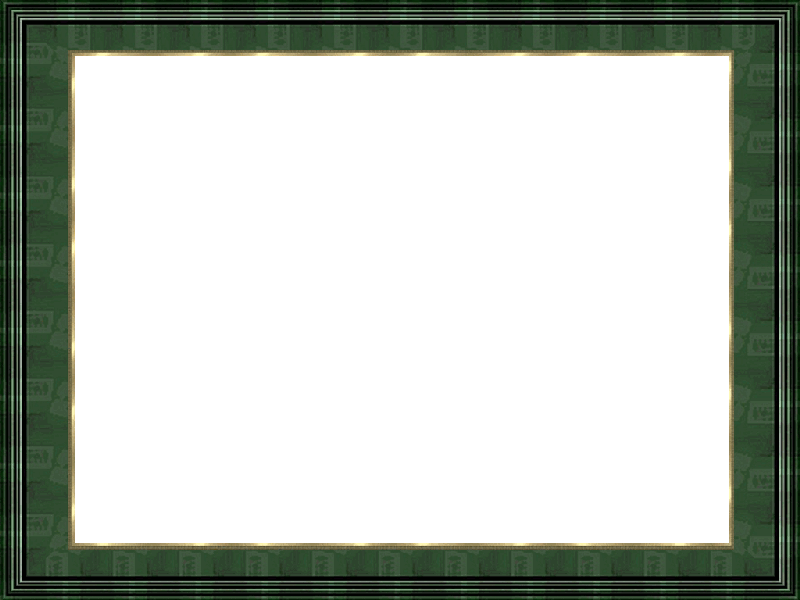 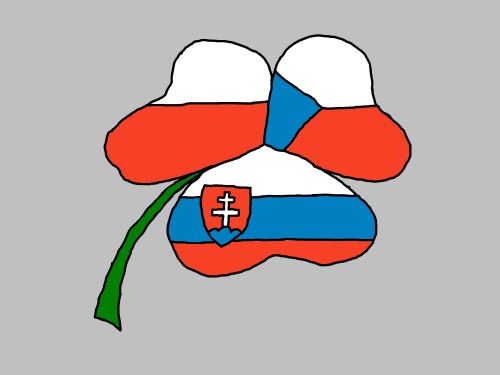 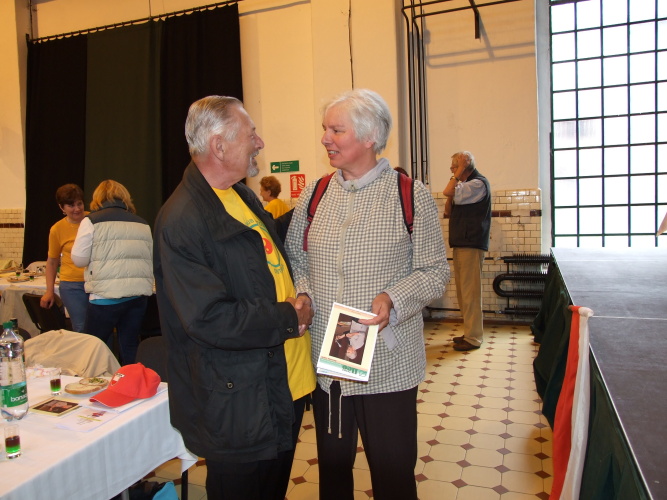 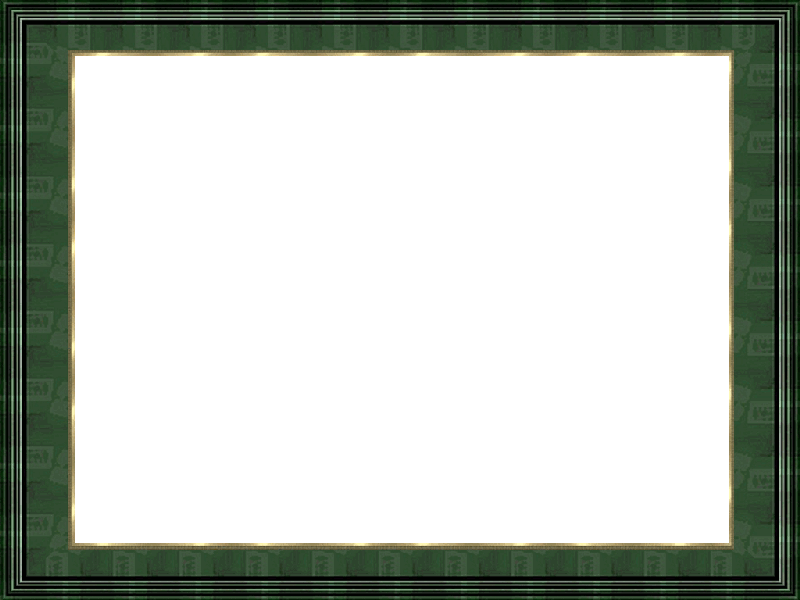 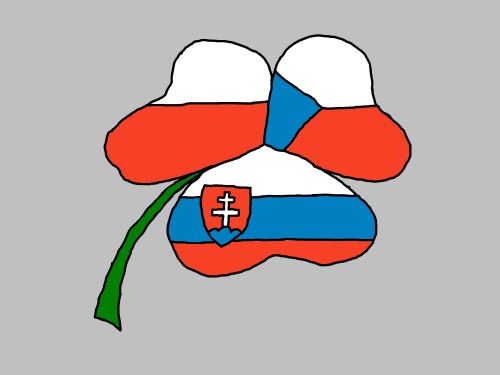 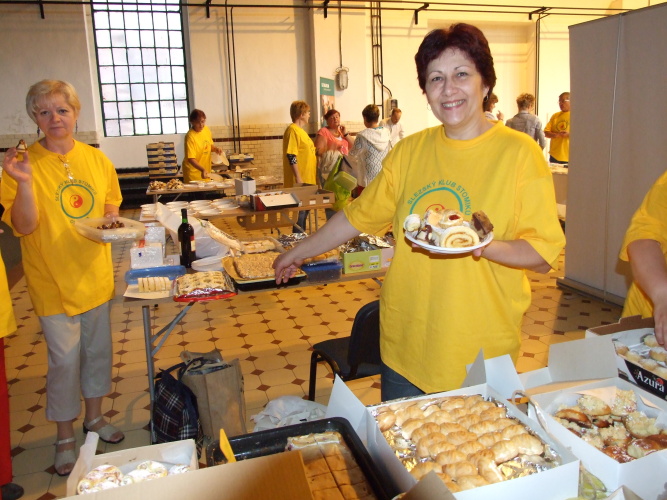 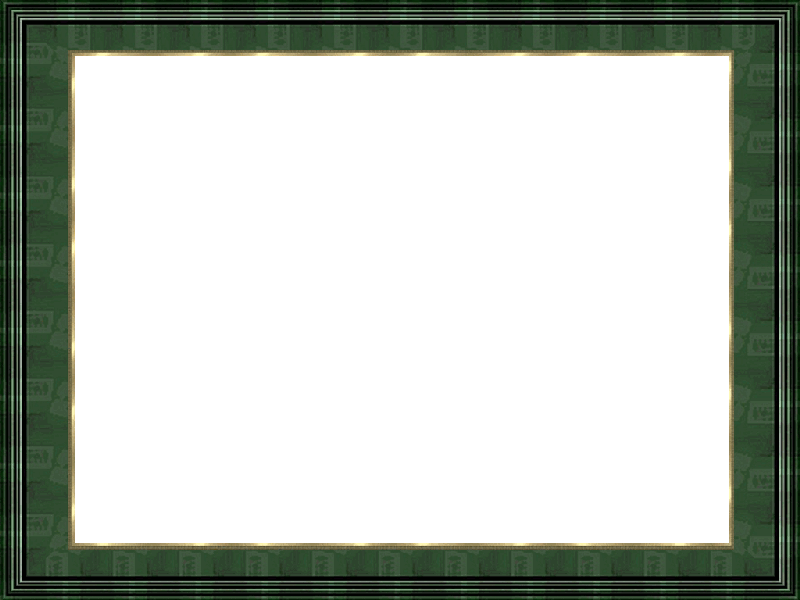 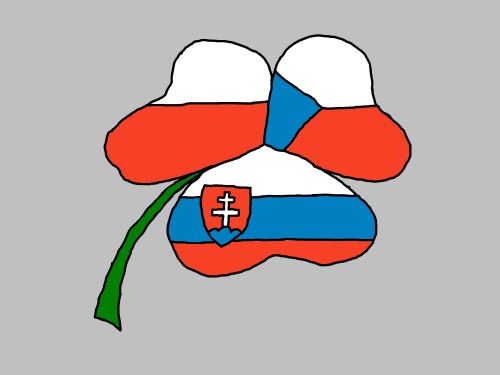 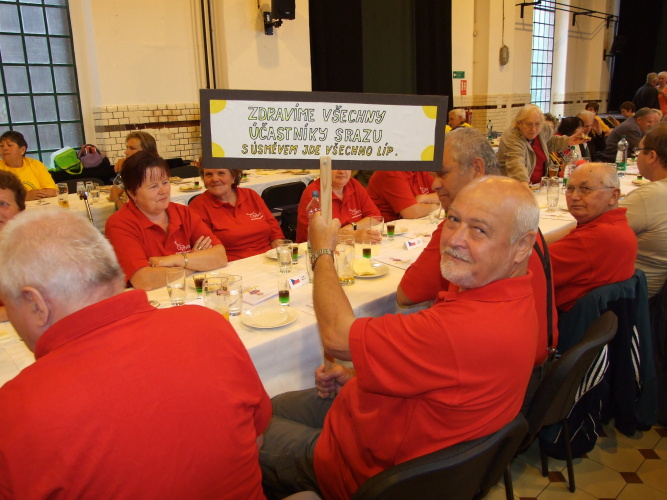 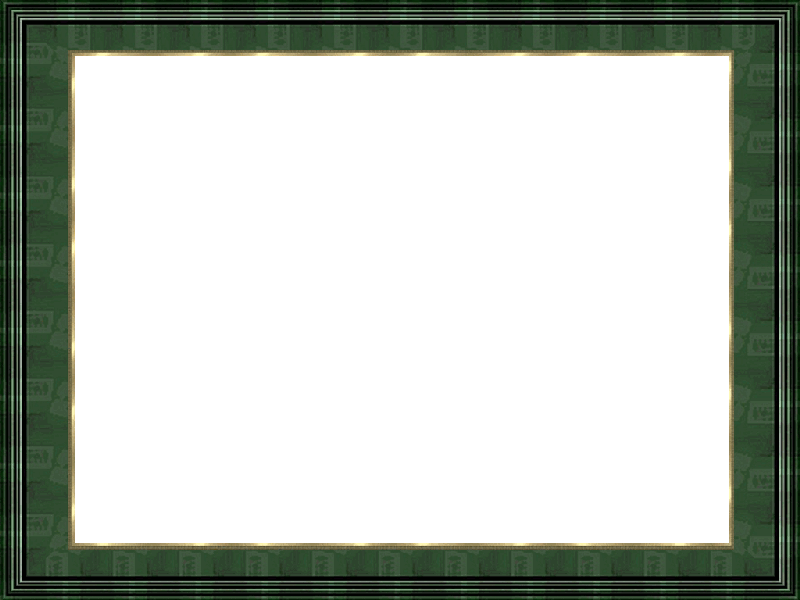 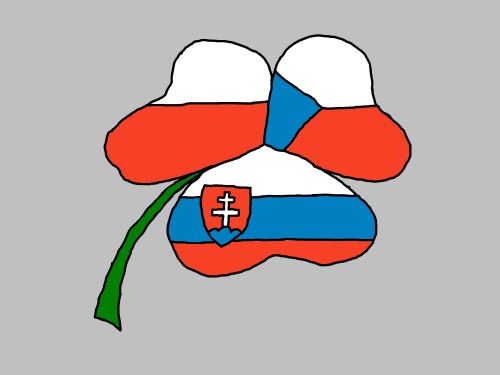 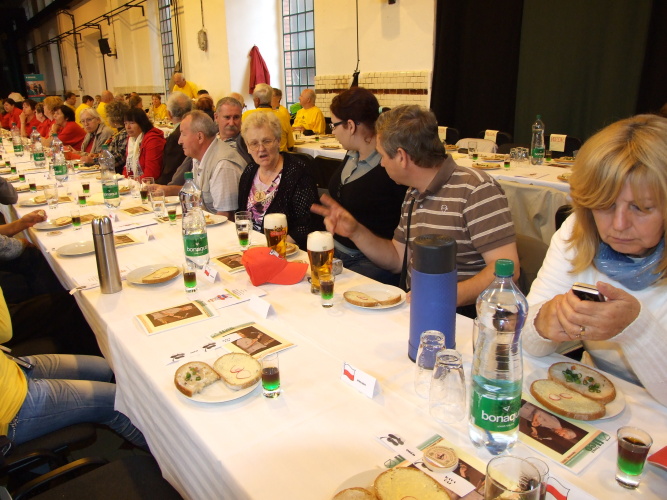 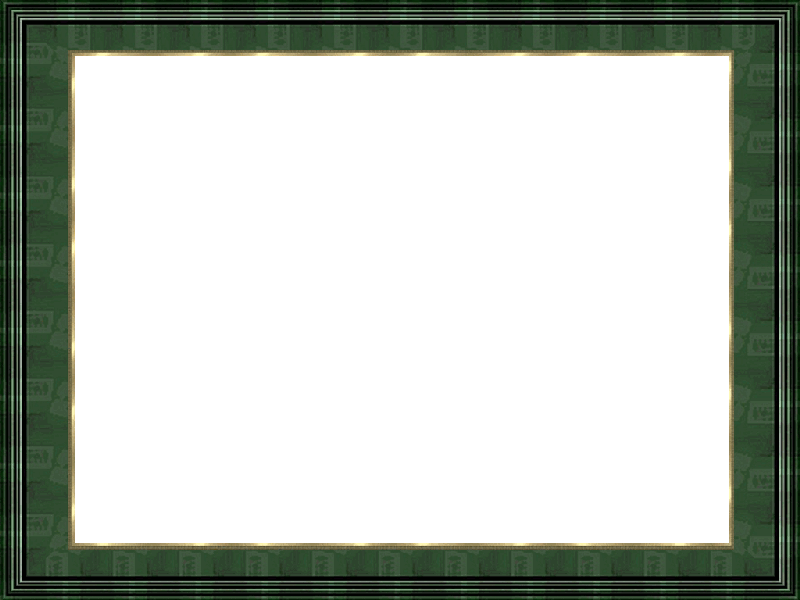 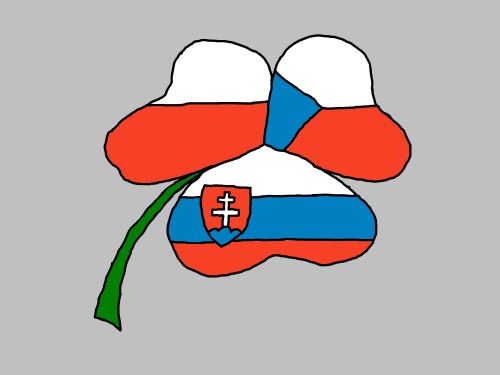 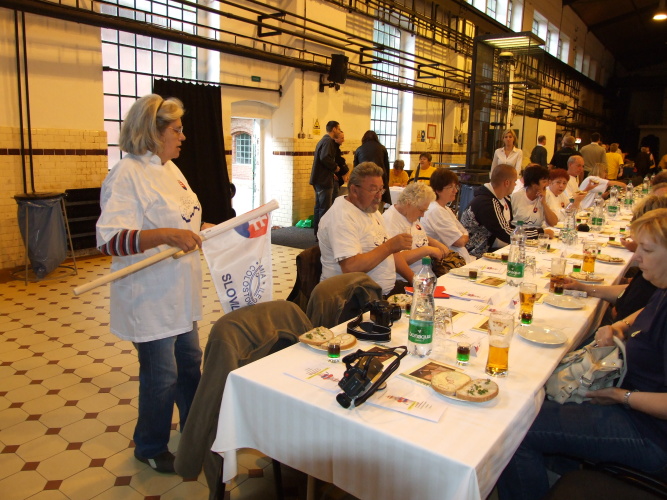 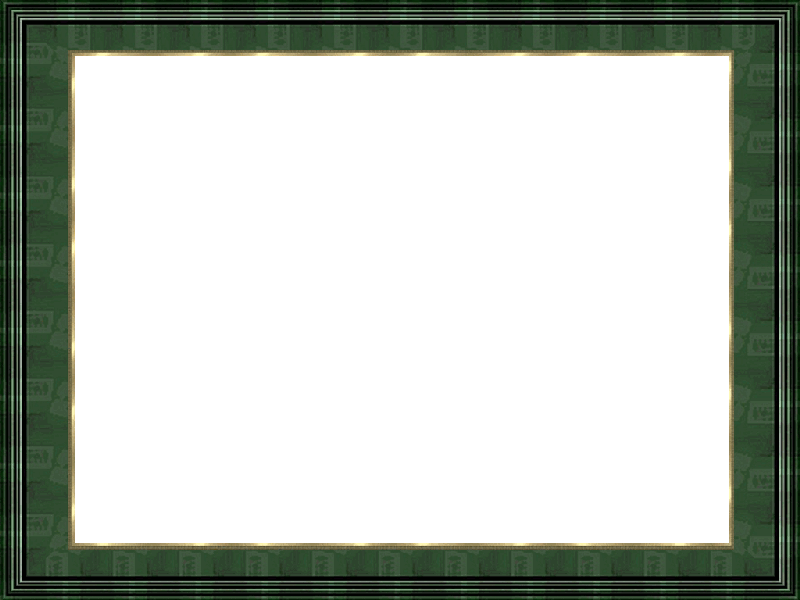 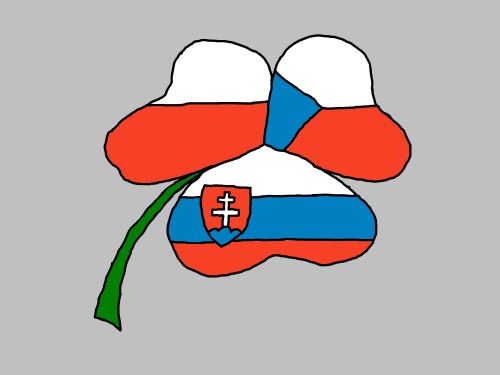 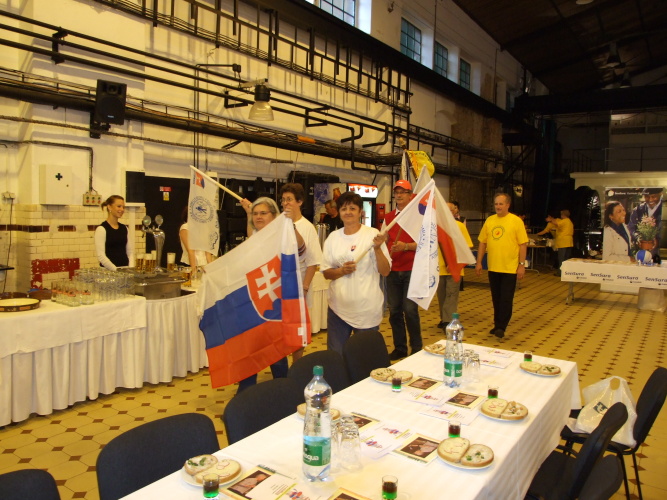 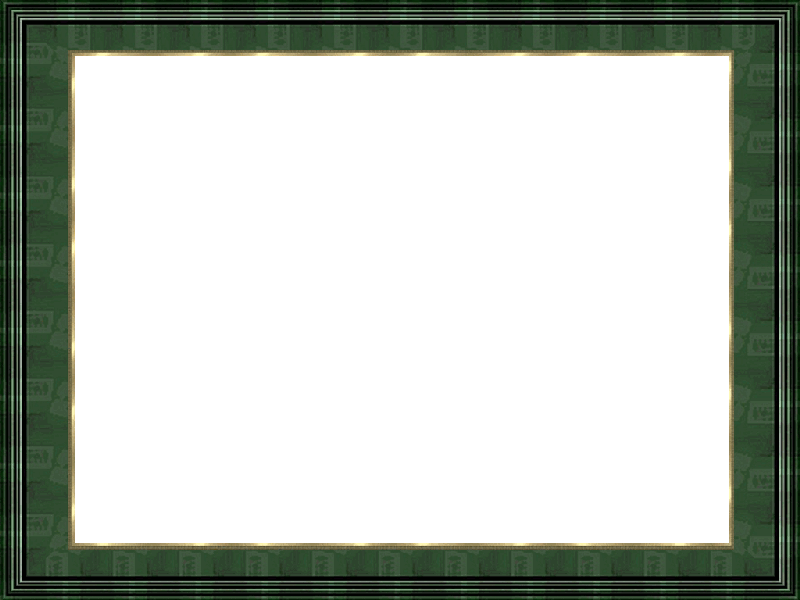 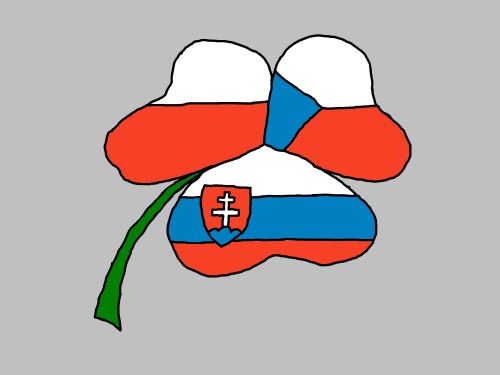 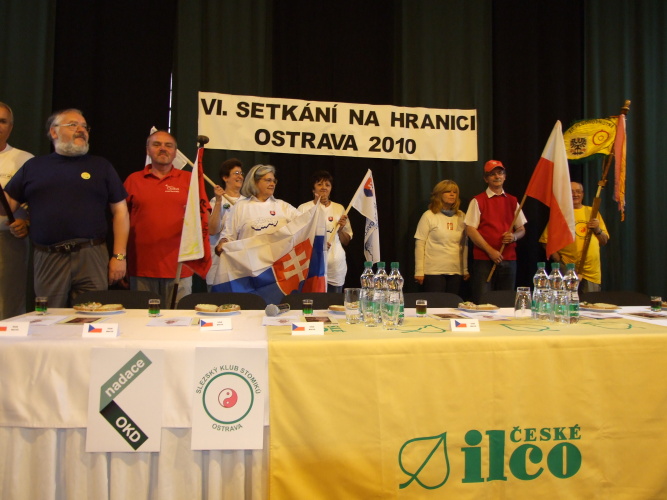 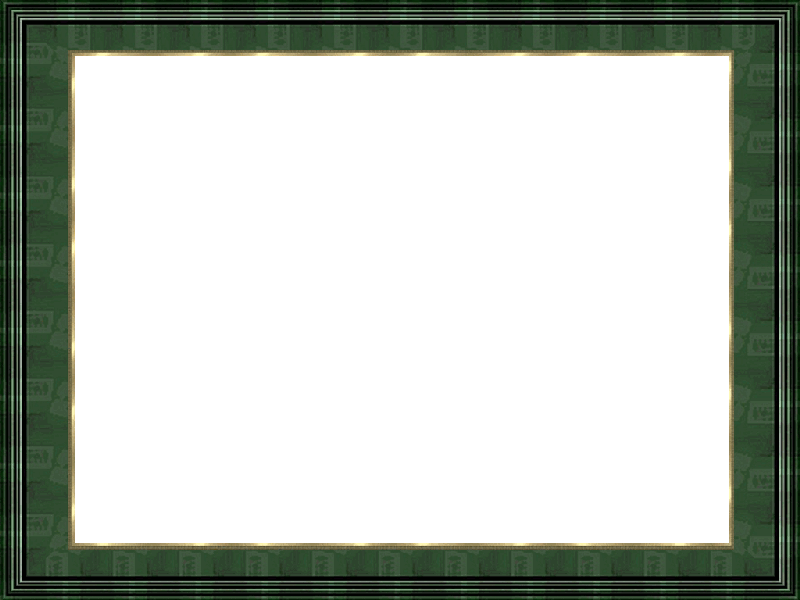 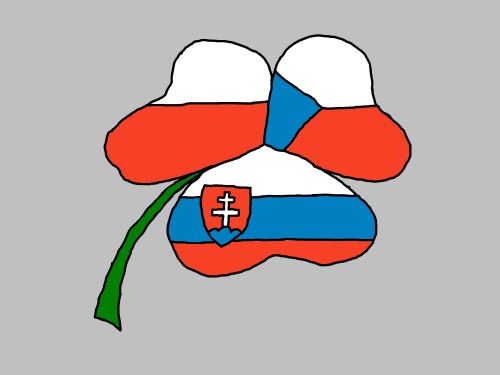 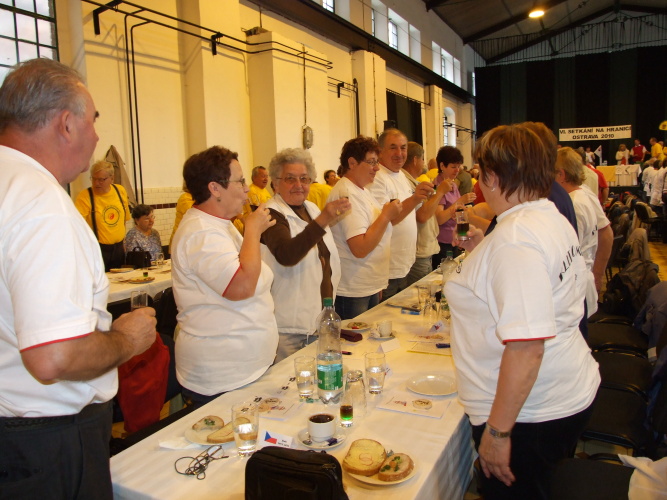 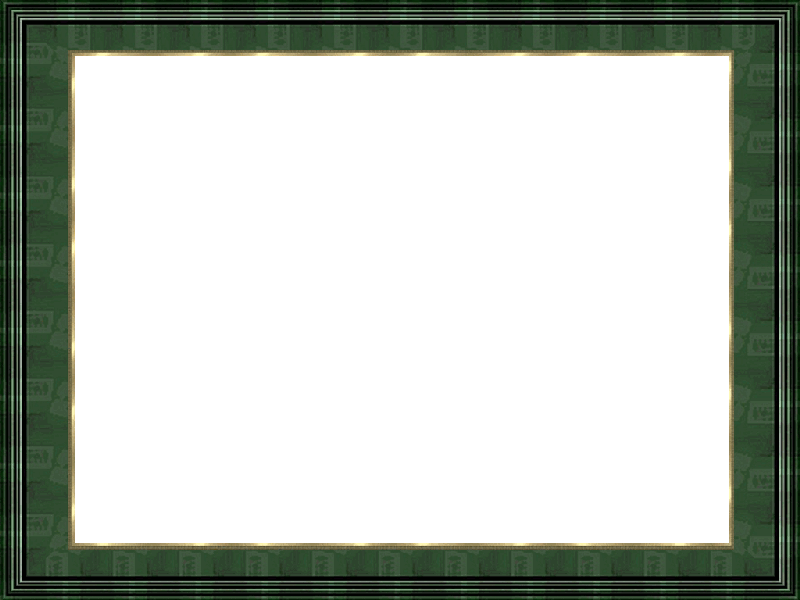 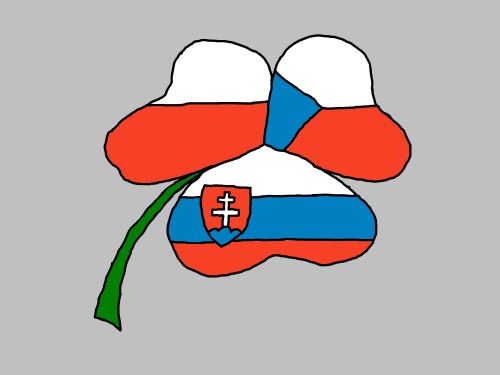 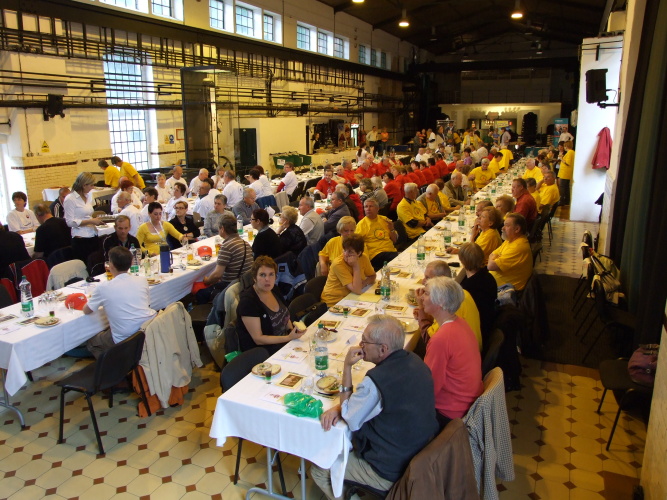 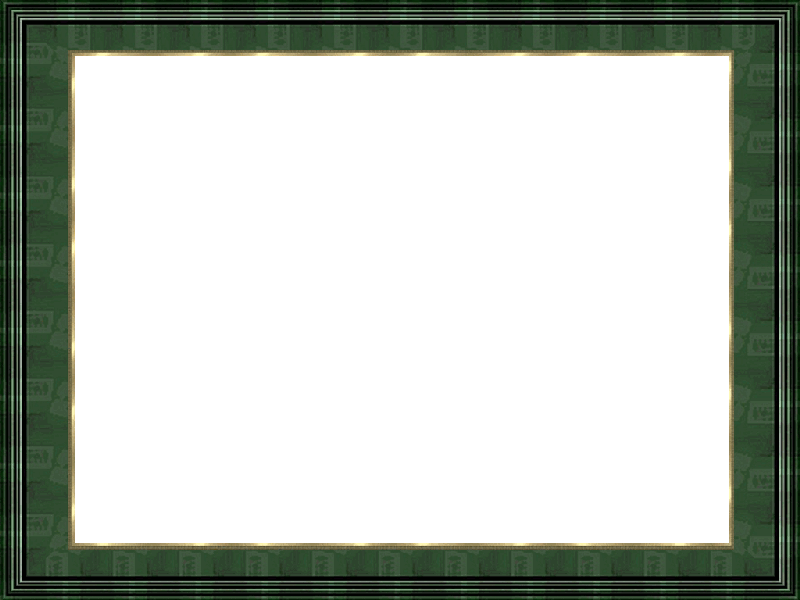 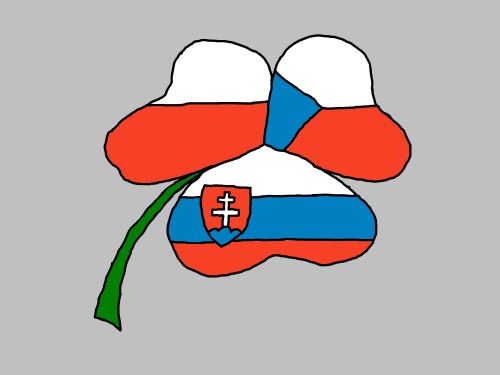 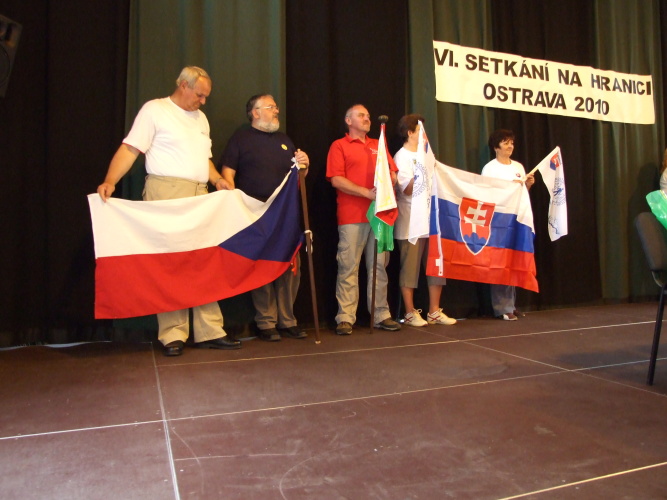 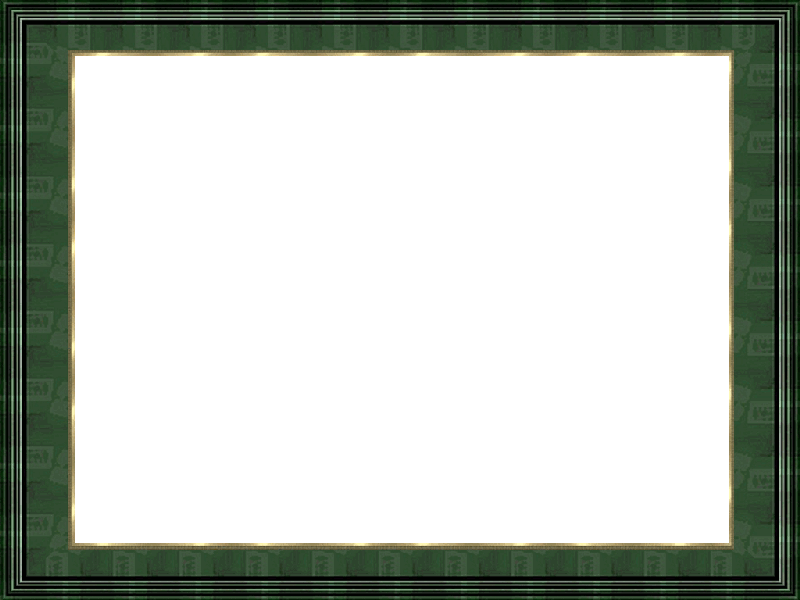 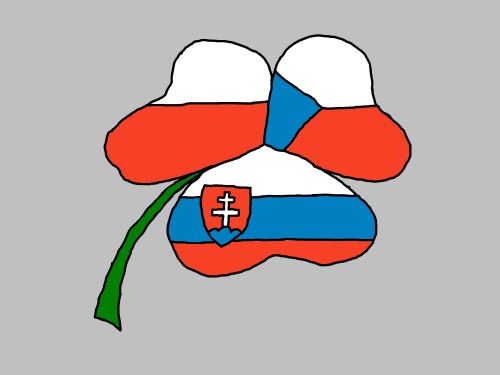 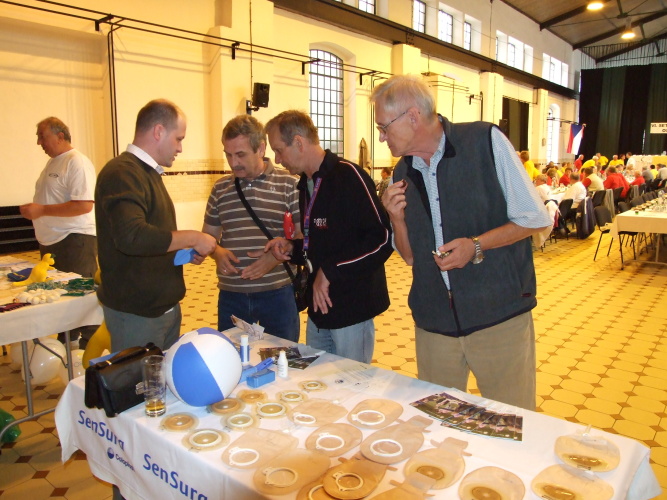 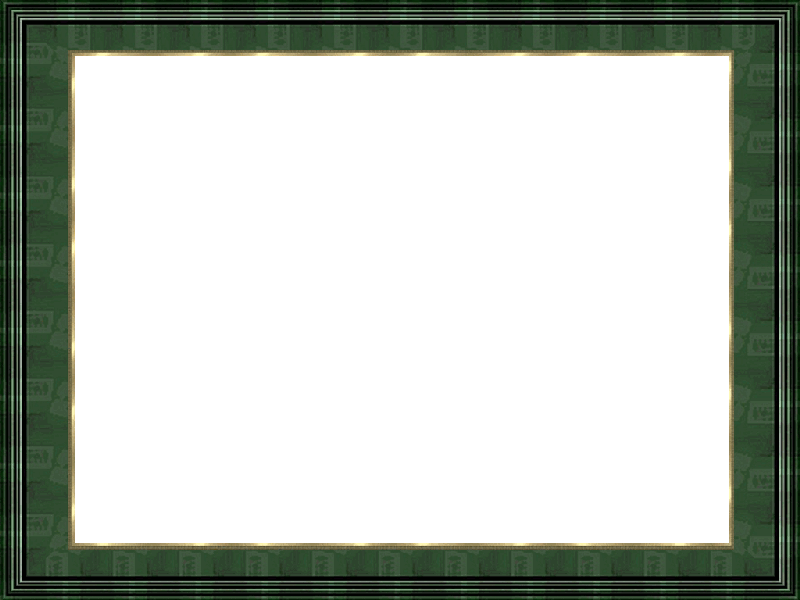 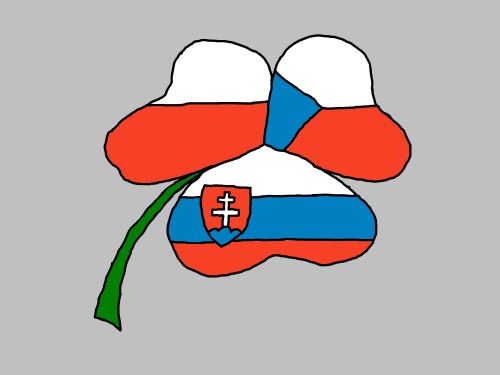 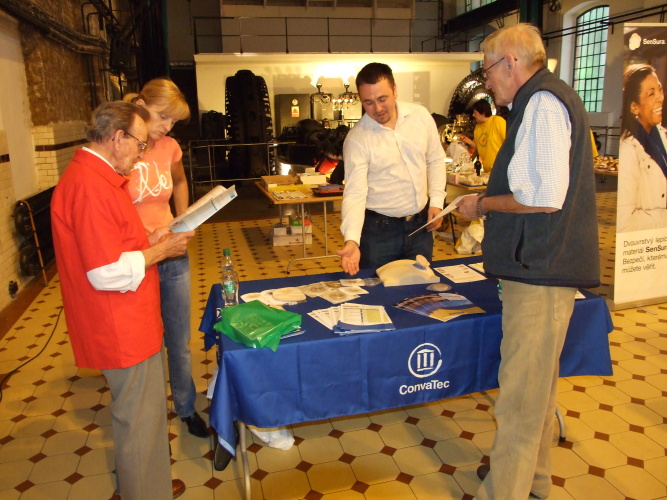 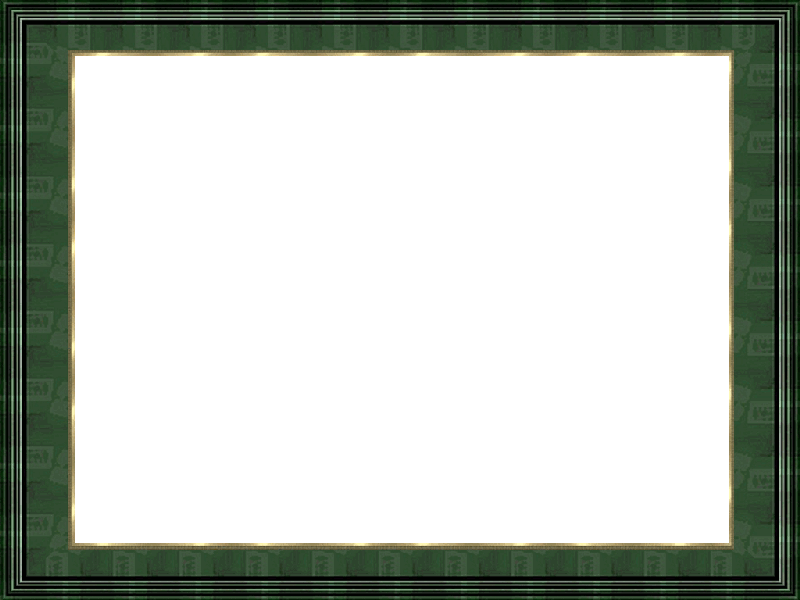 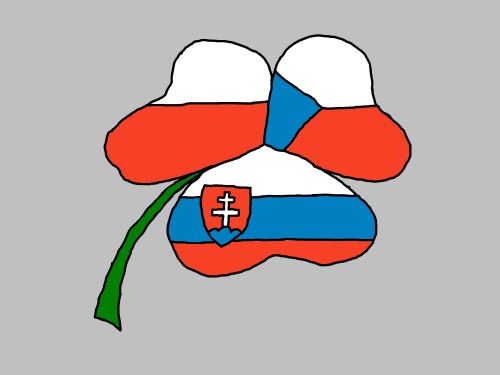 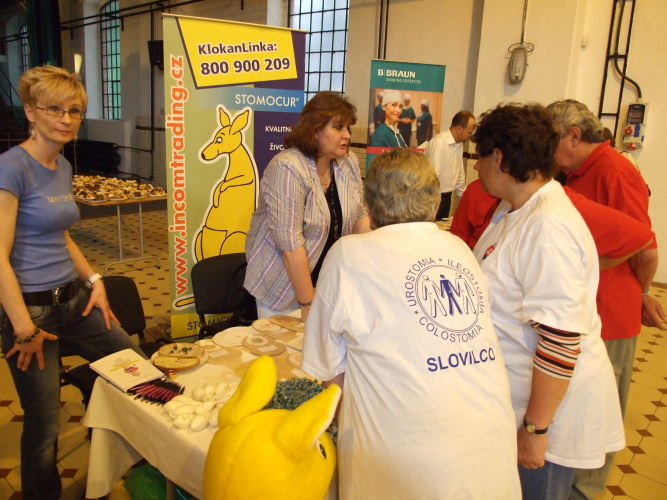 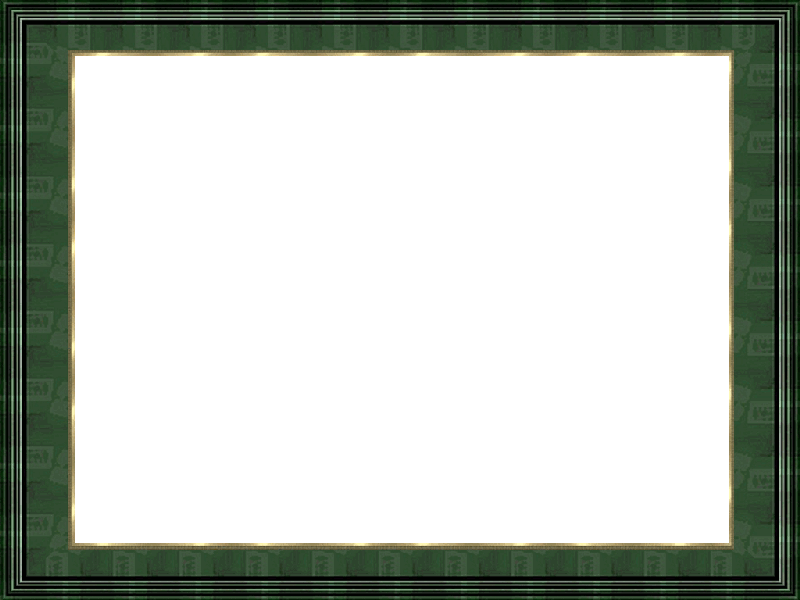 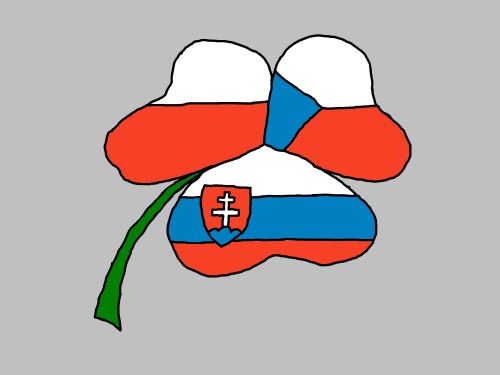 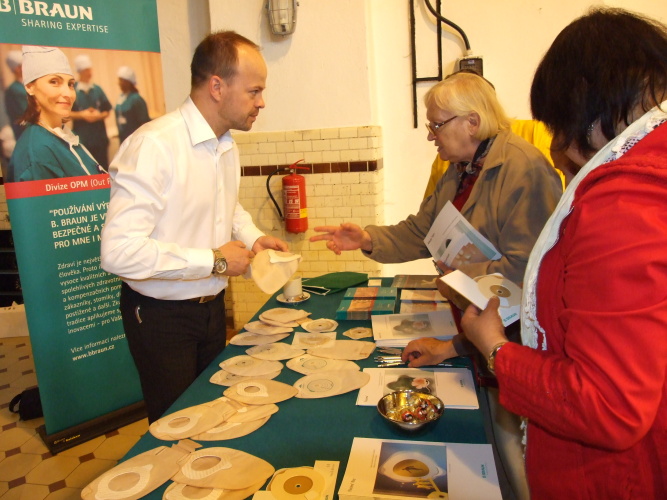 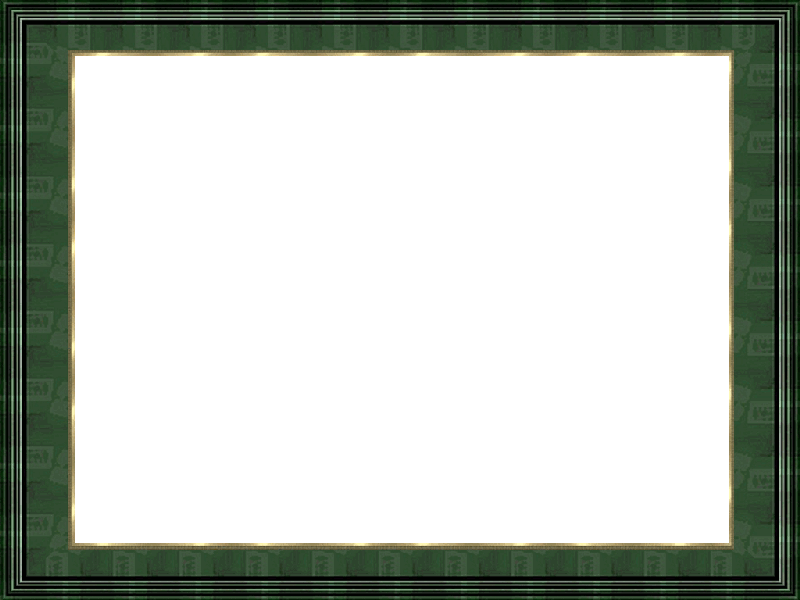 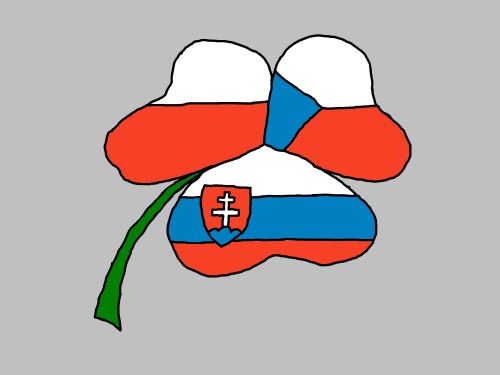 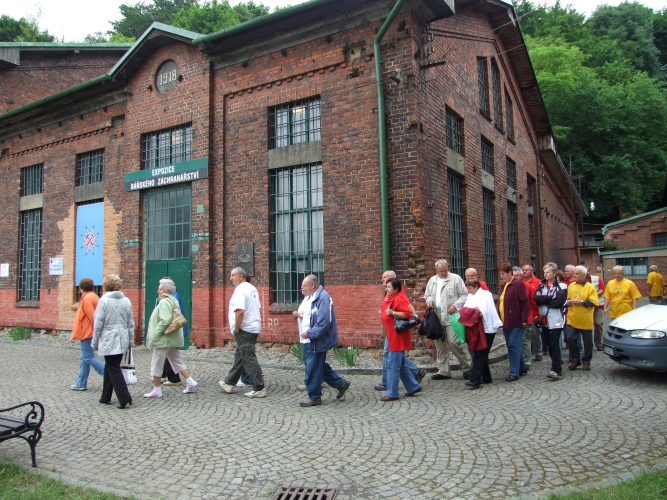 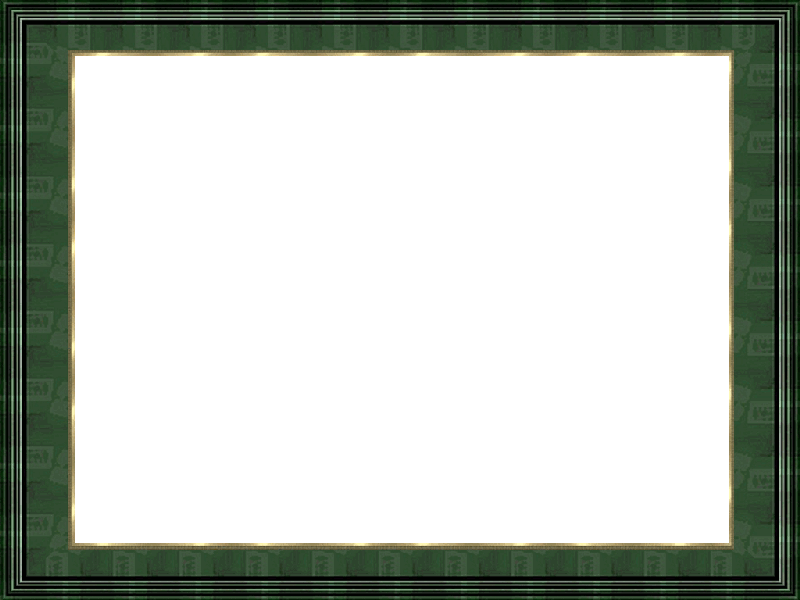 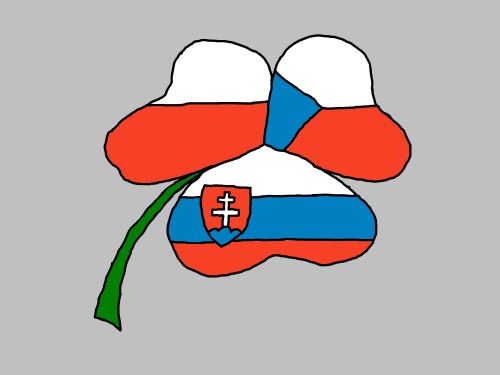 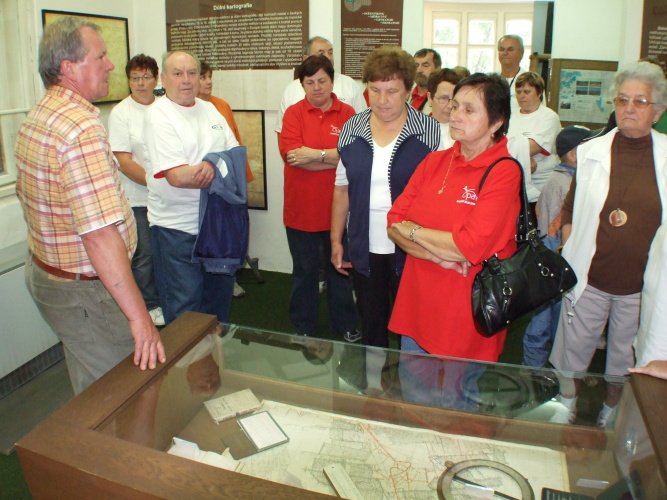 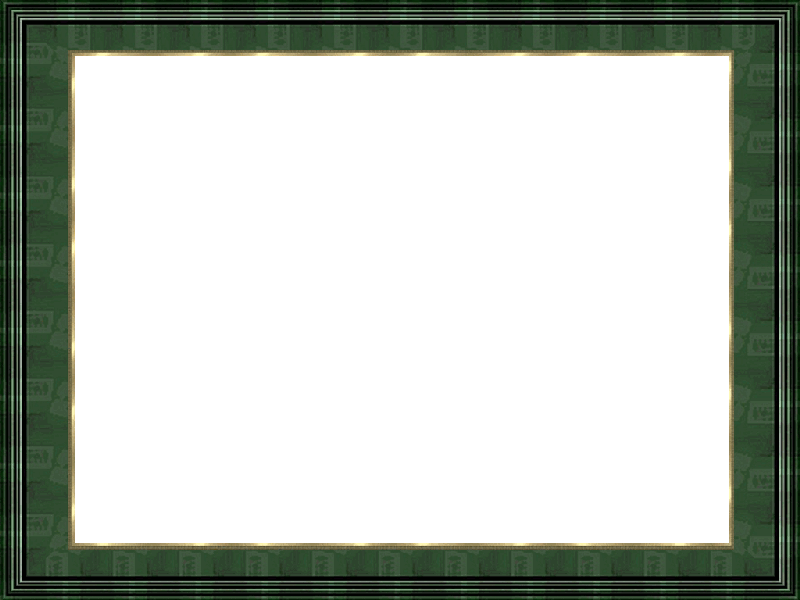 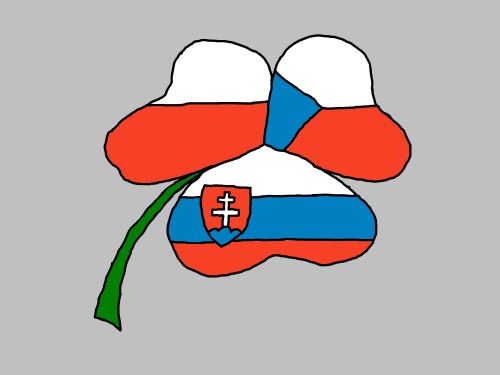 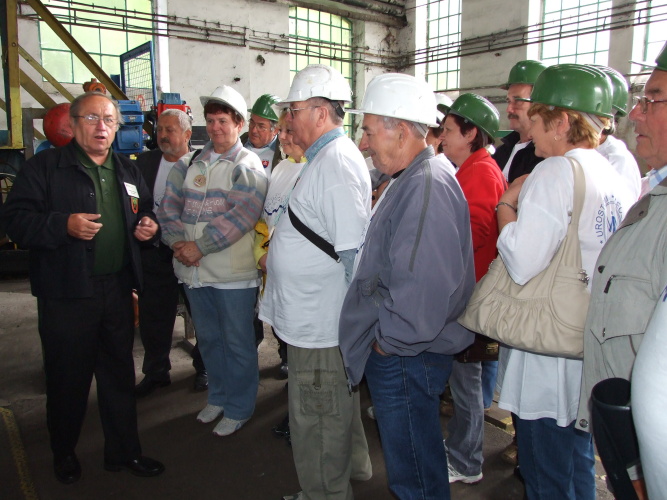 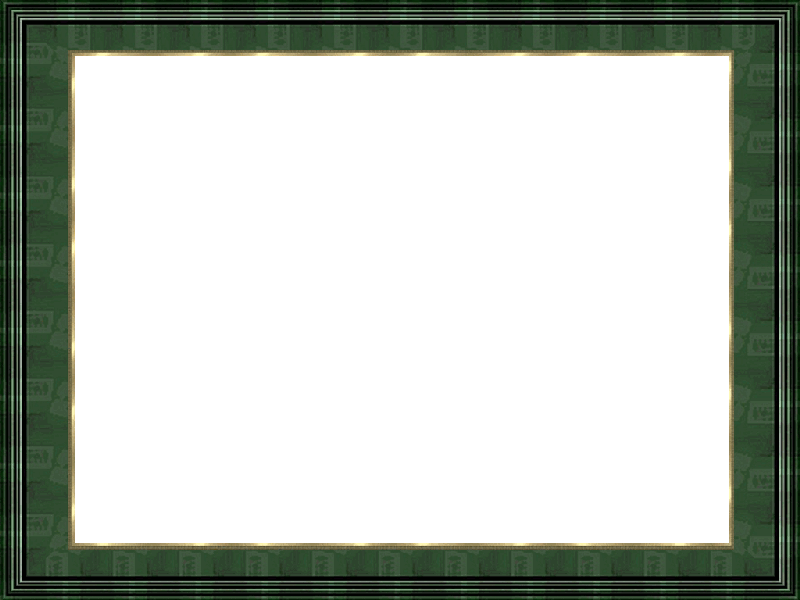 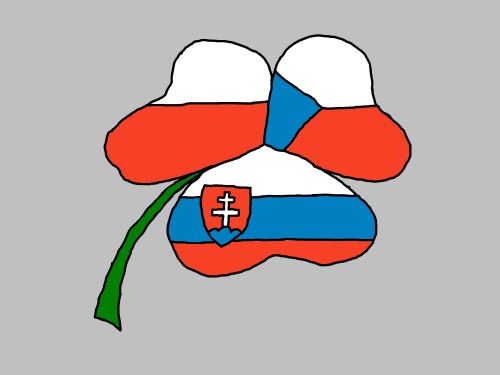 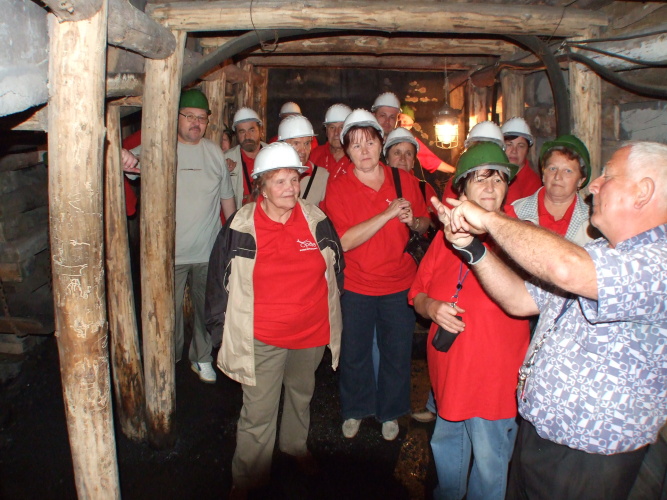 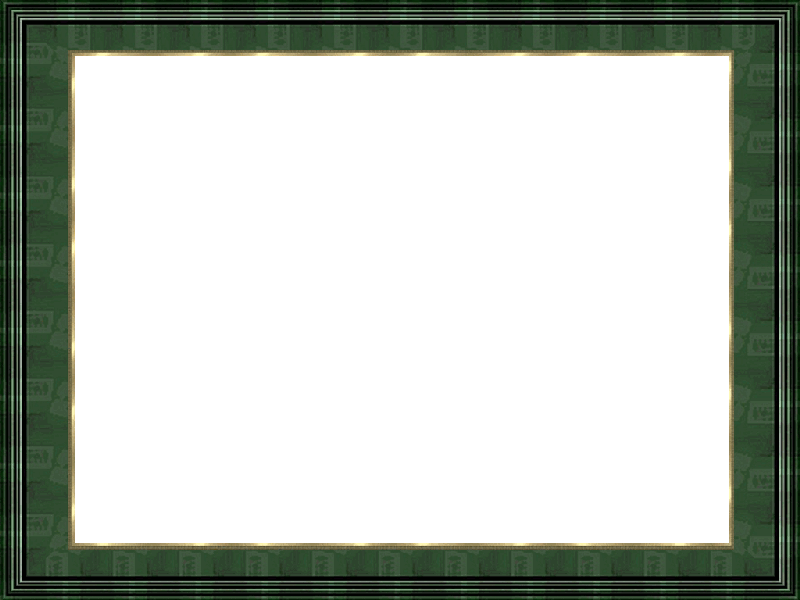 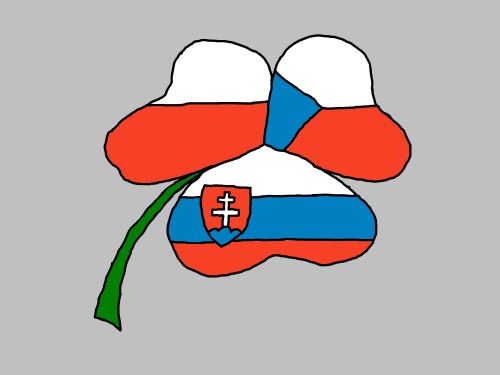 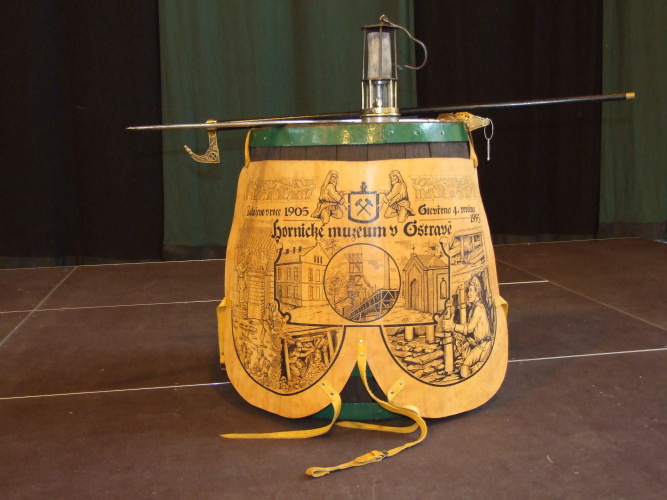 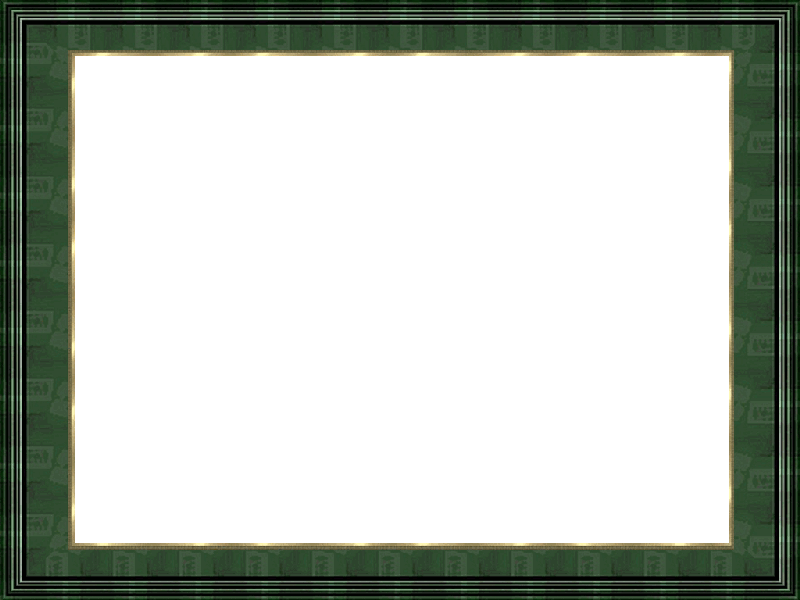 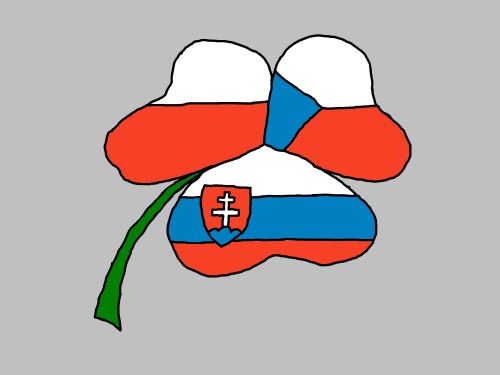 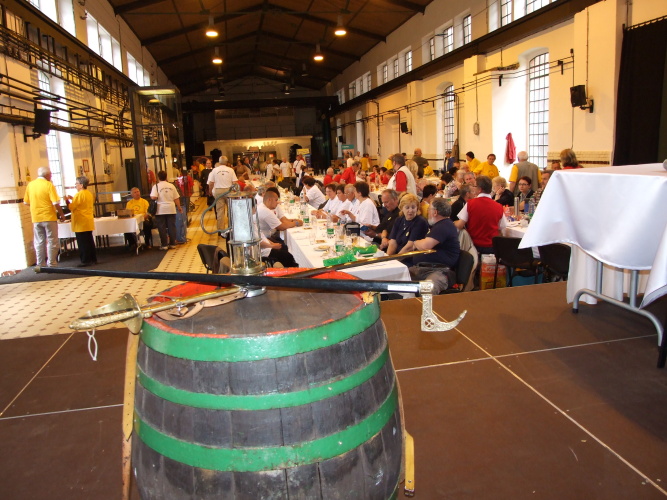 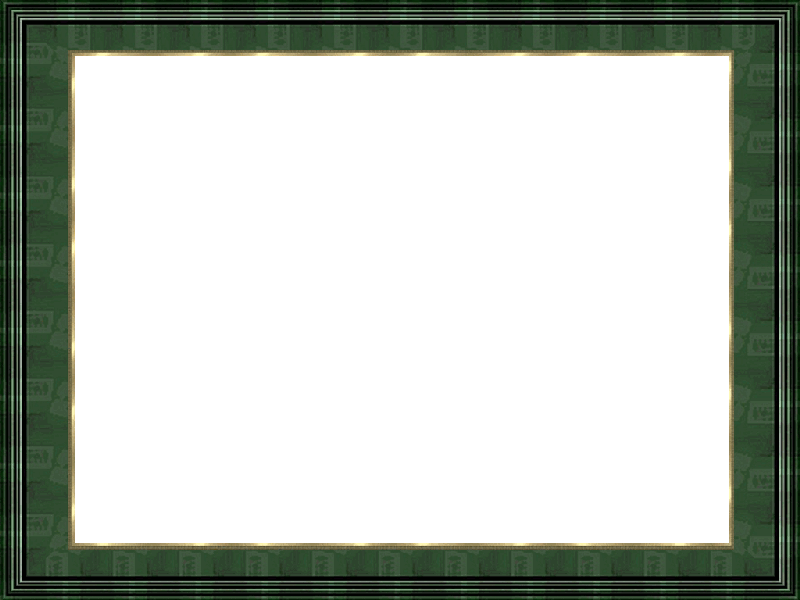 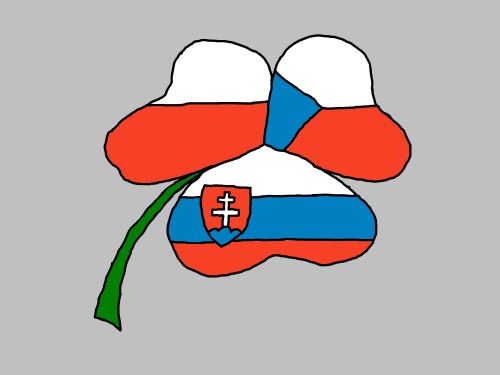 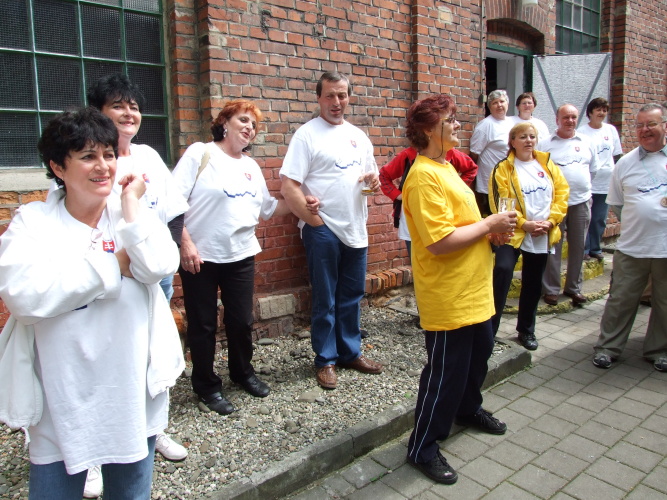 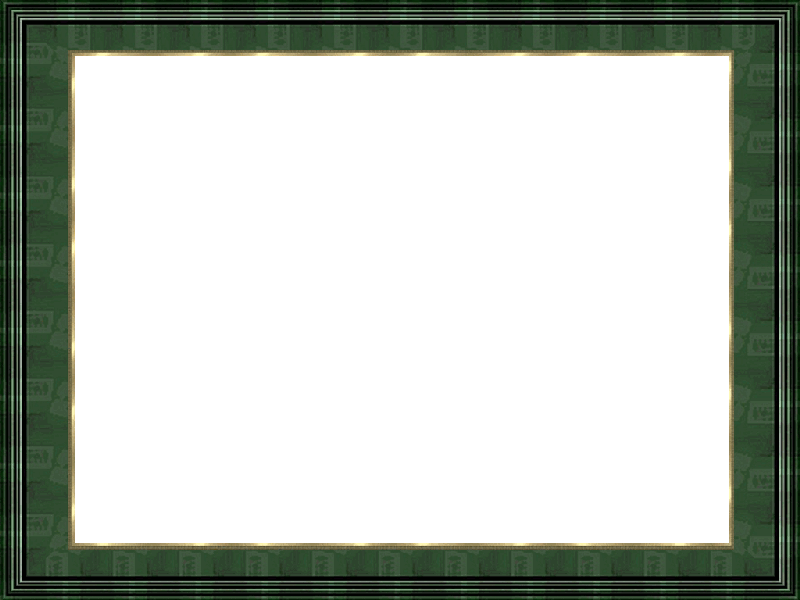 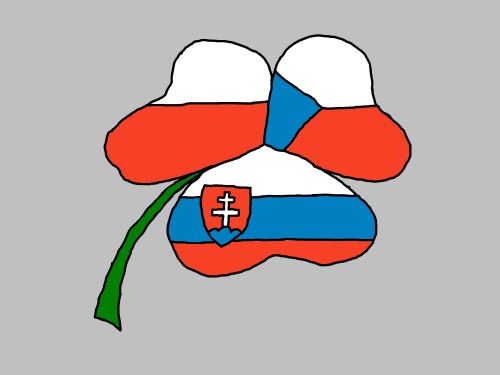 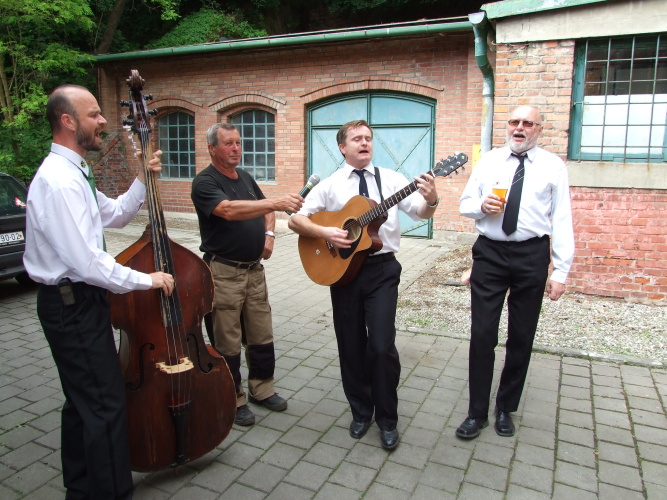 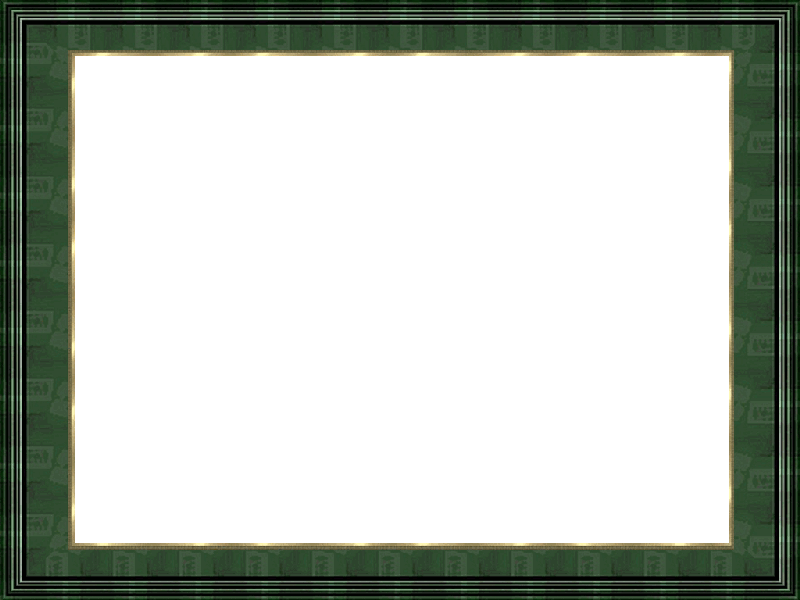 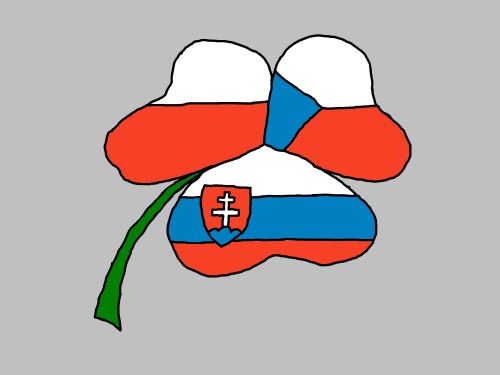 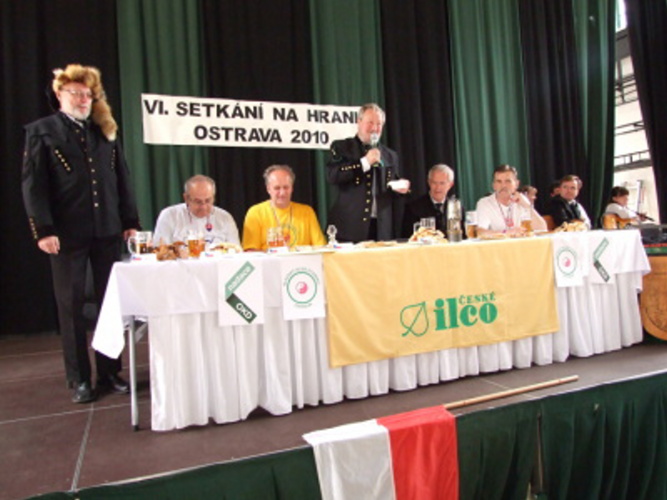 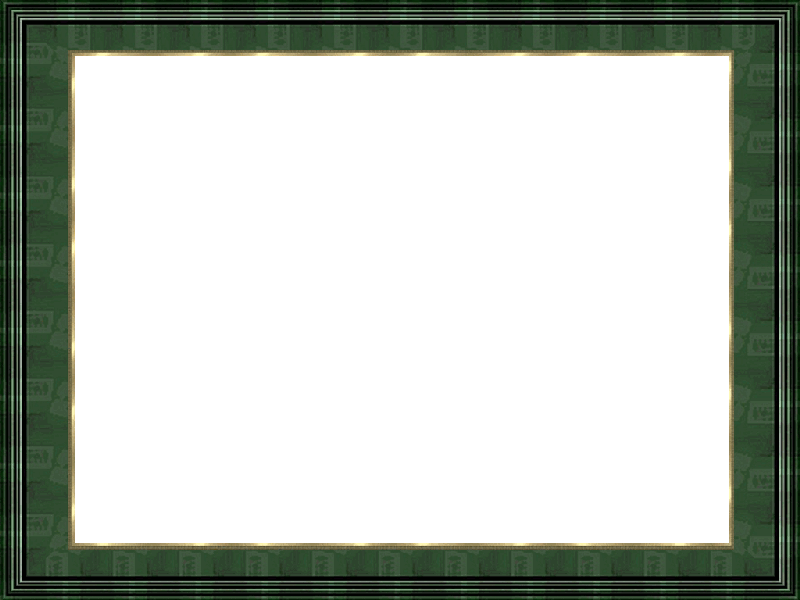 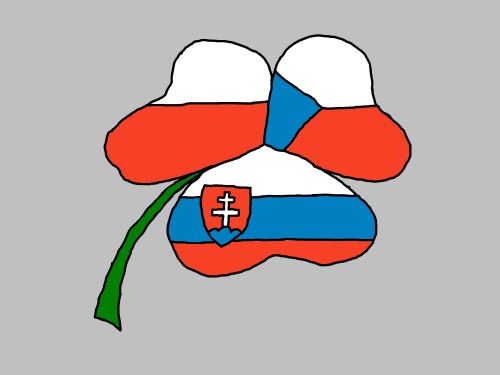 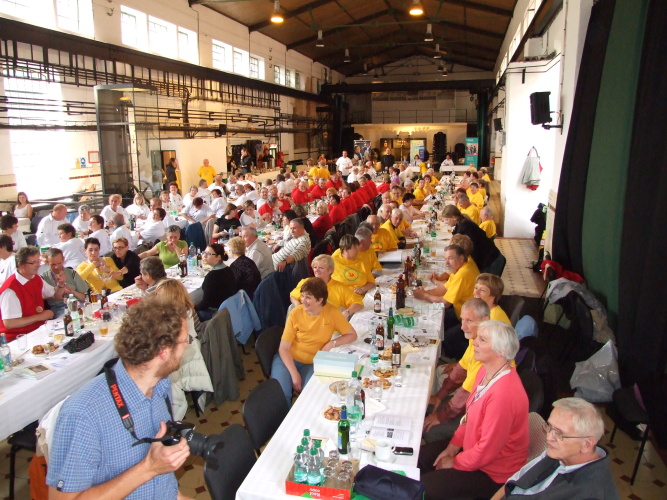 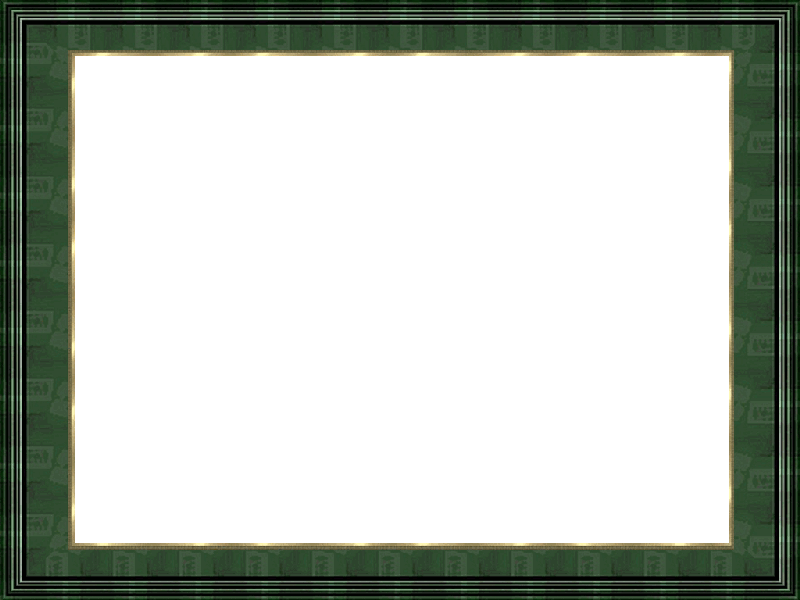 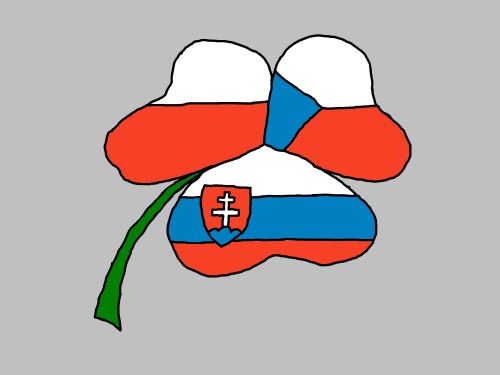 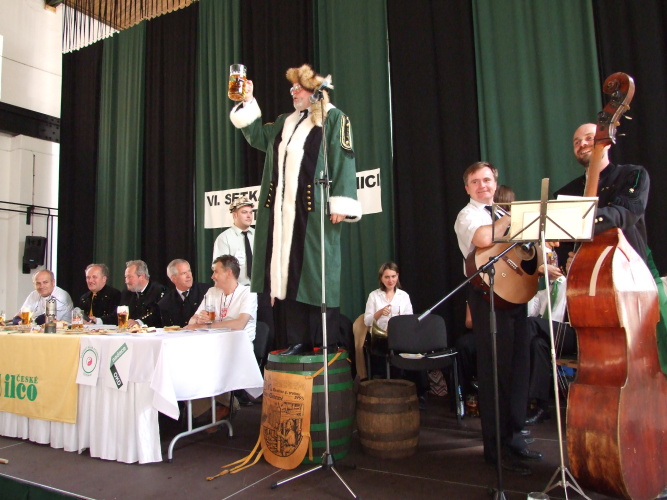 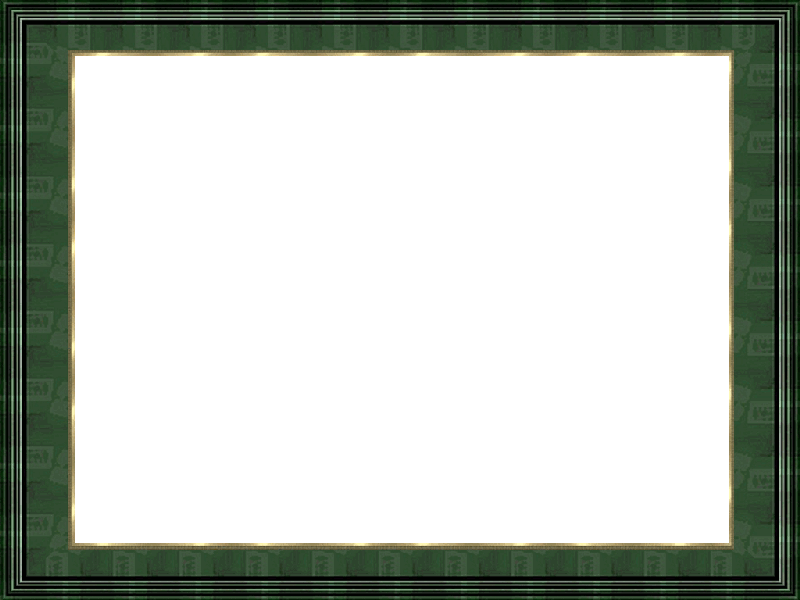 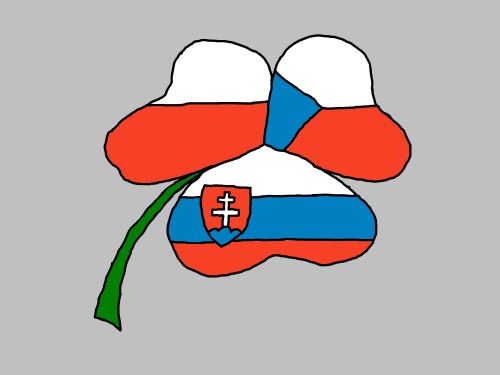 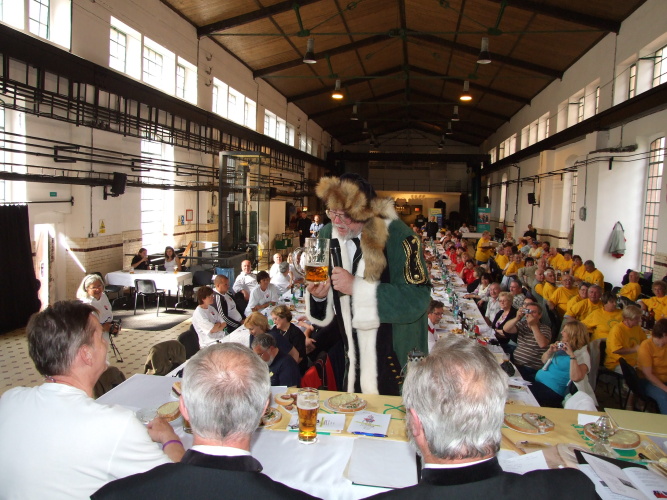 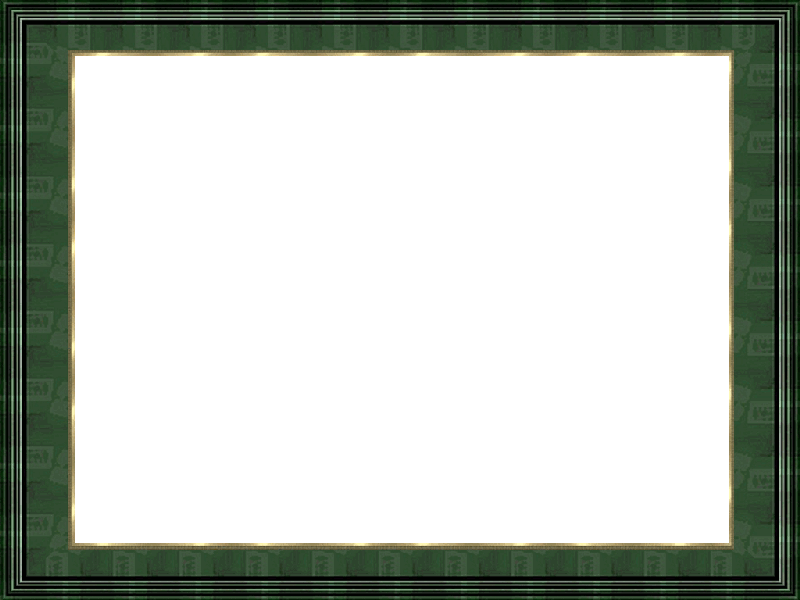 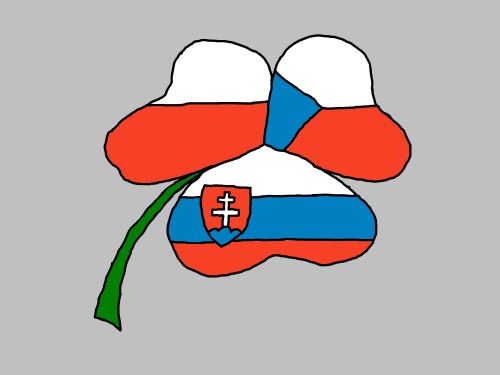 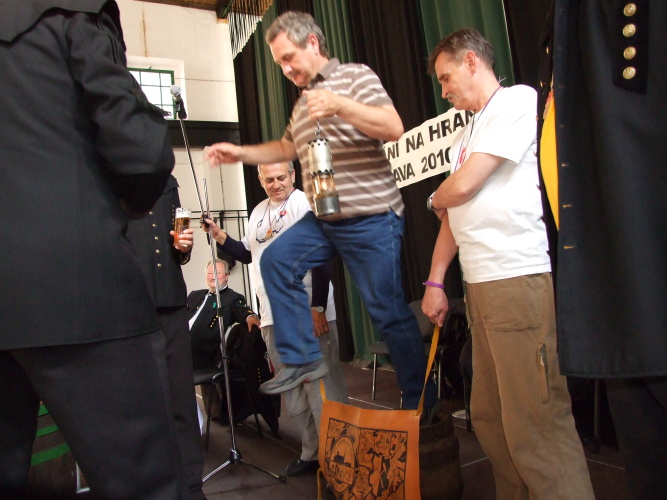 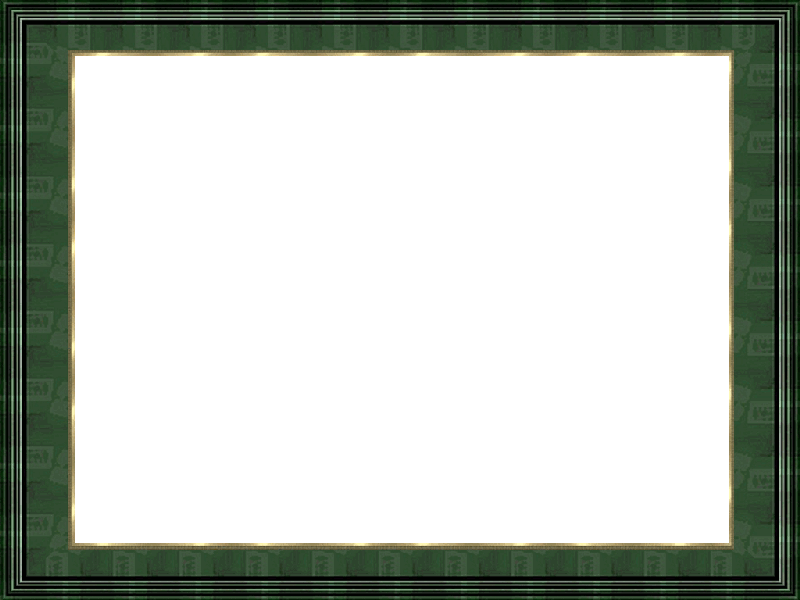 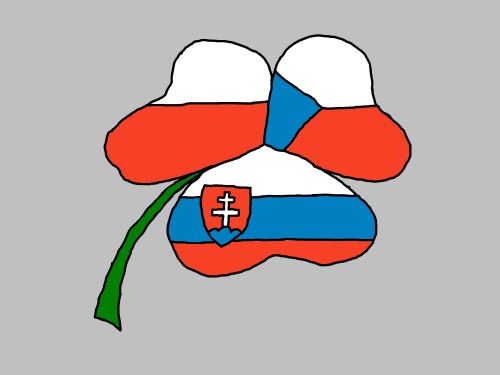 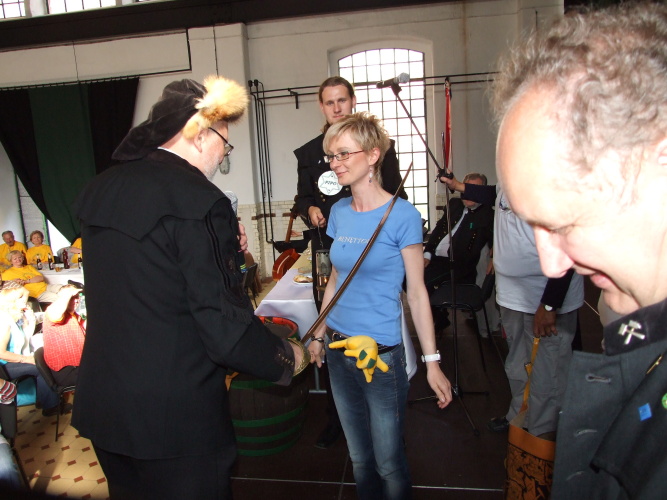 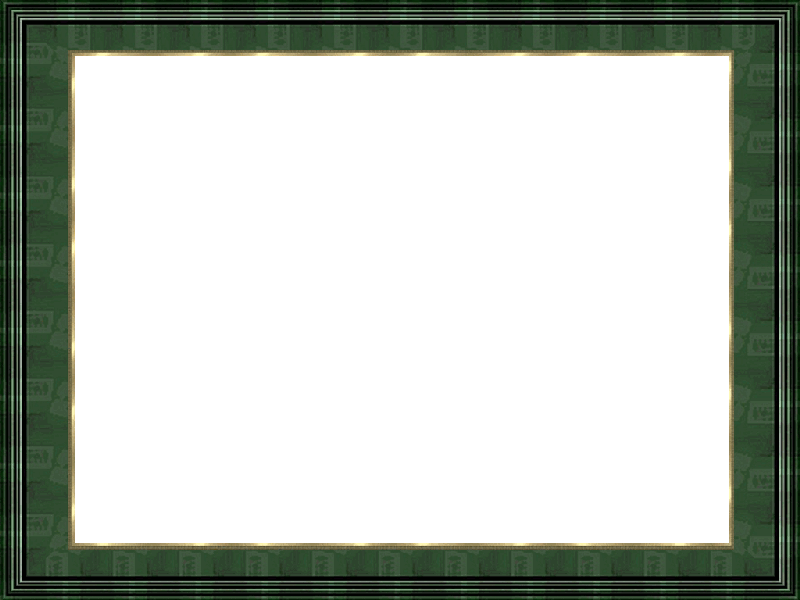 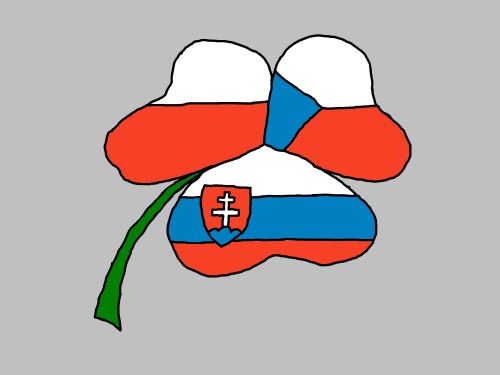 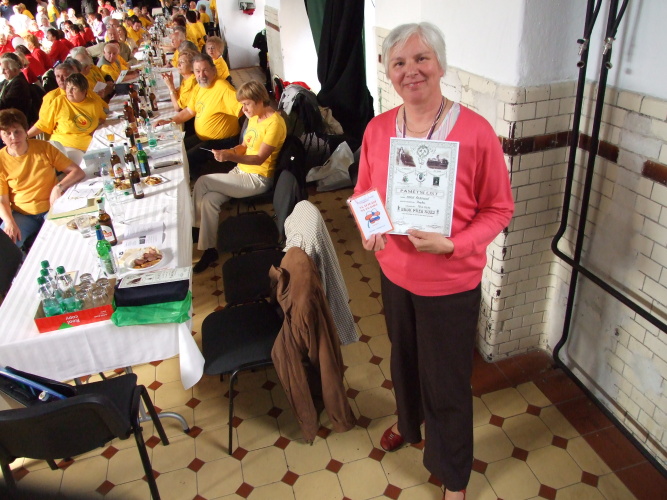 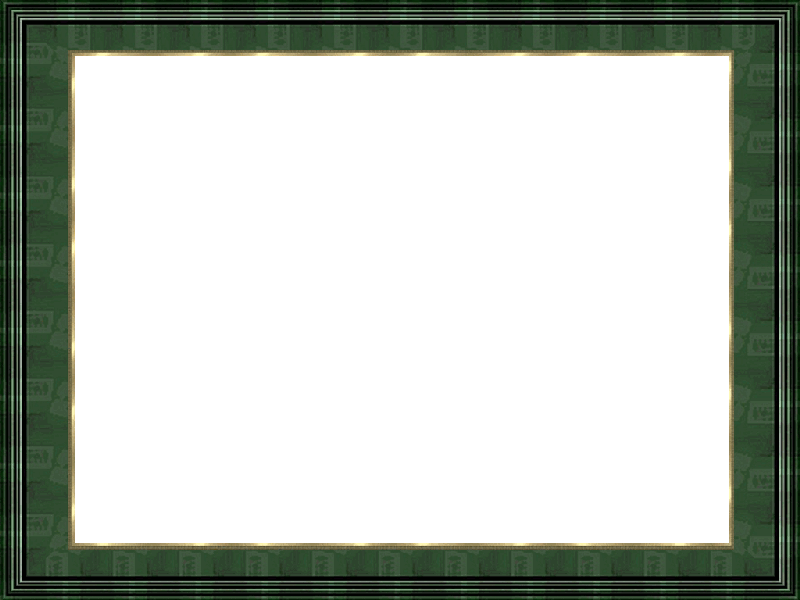 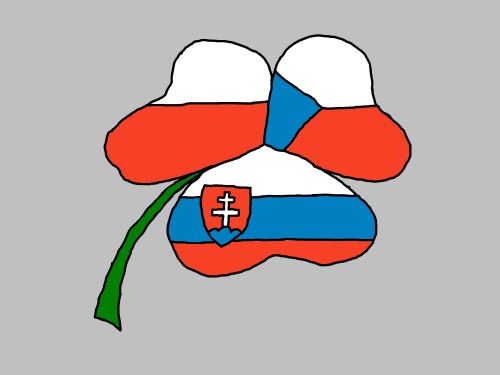 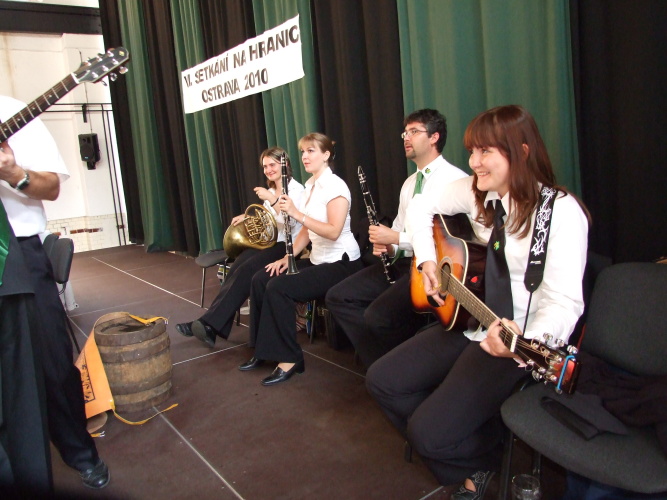 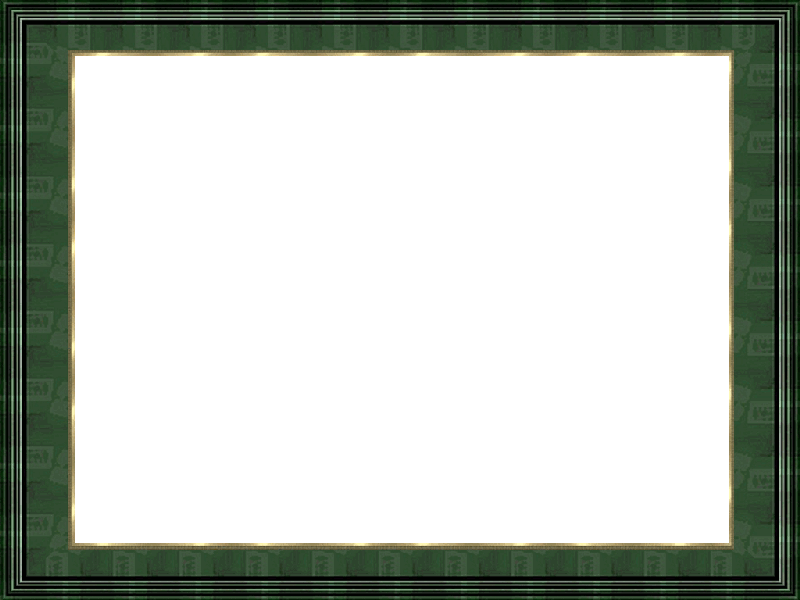 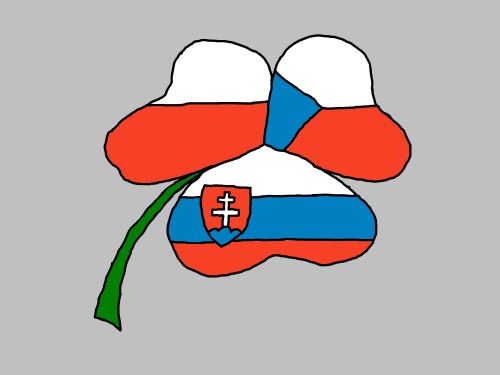 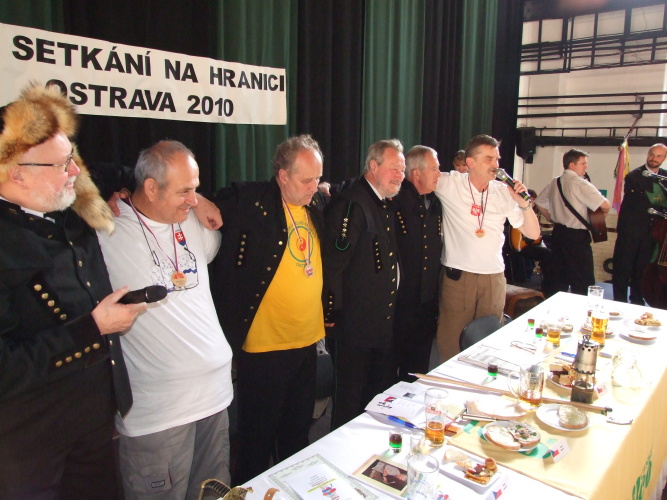 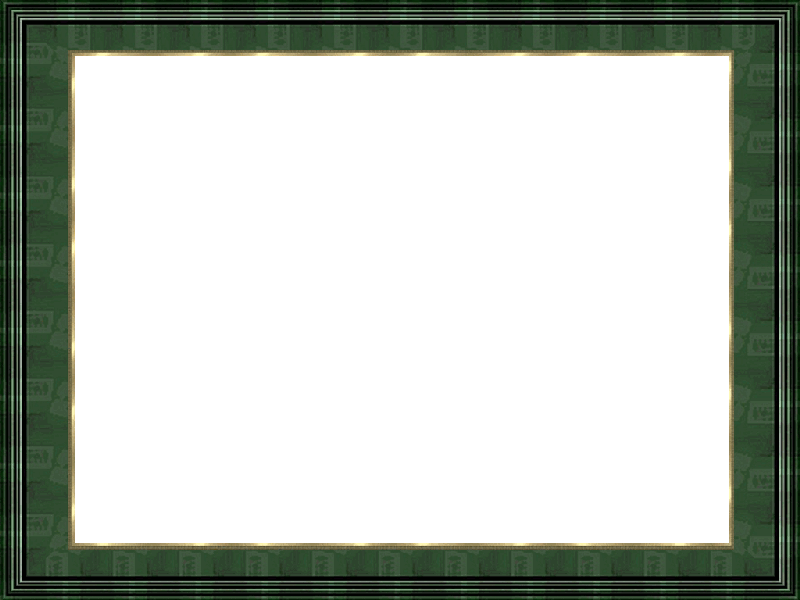 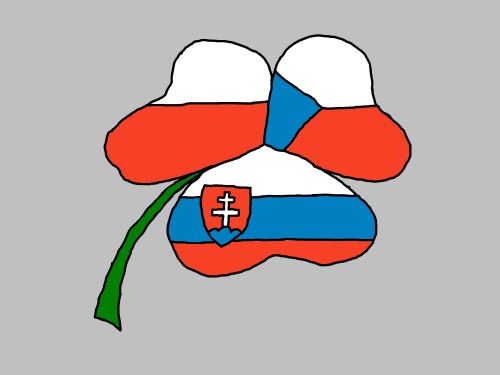 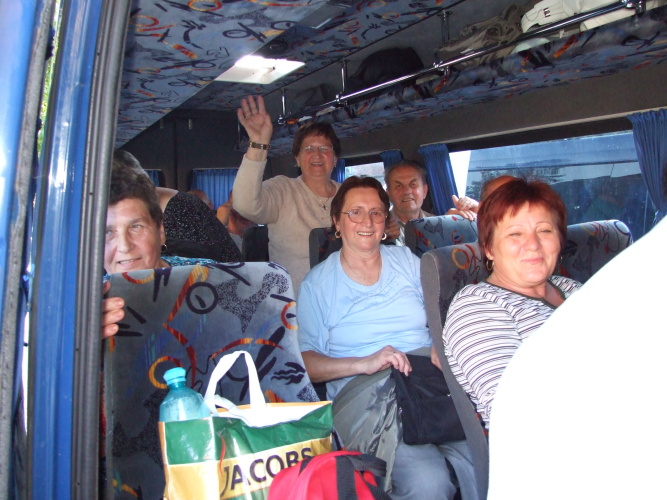 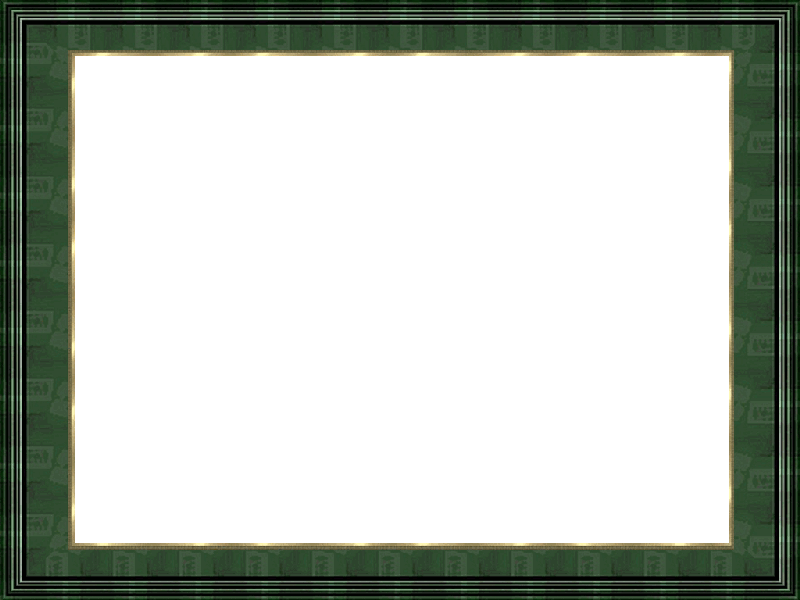 SPONZOŘI    AKCE
www.nadaceokd.cz
www.convatec.cz
www.bbraunweb.cz
www.lipoelastic.cz
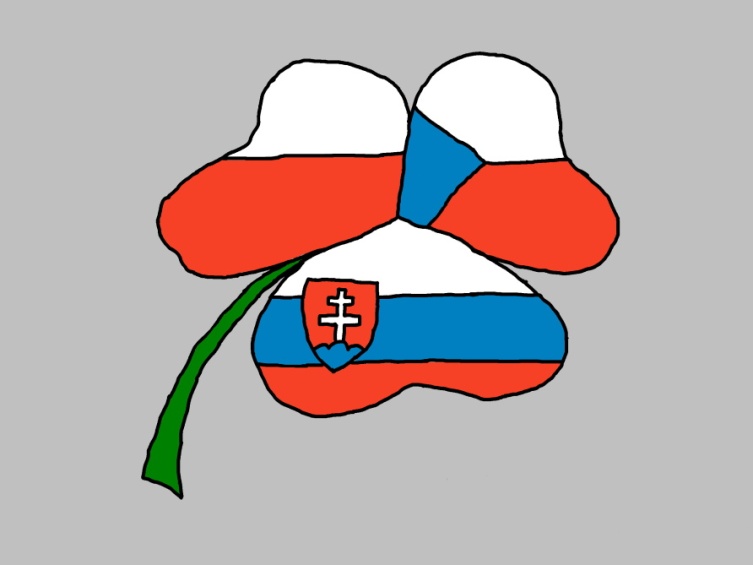 www.cz.dansacimage.com
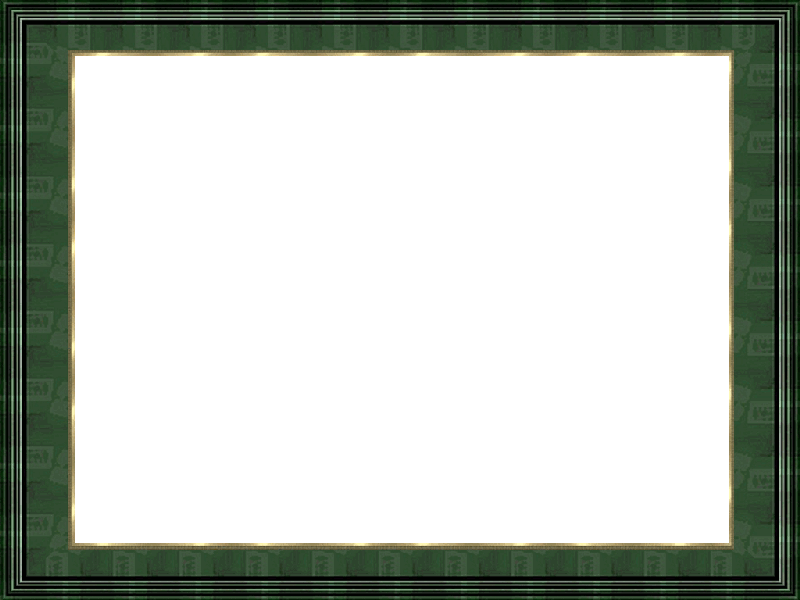 SPONZOŘI    AKCE
www.coloplast.cz
www.likvidatorpachu.cz
www.eakin.cz
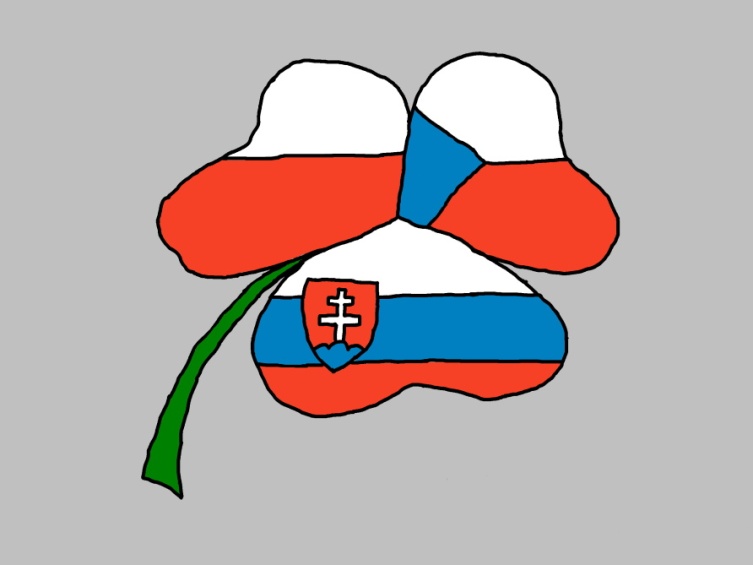